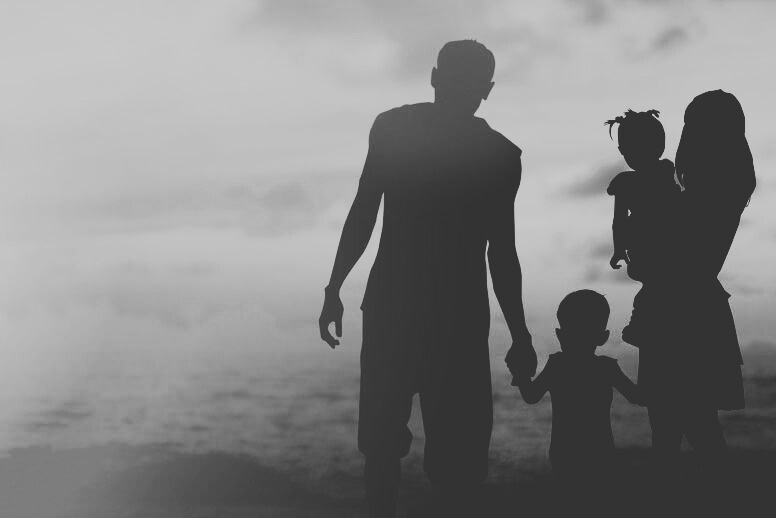 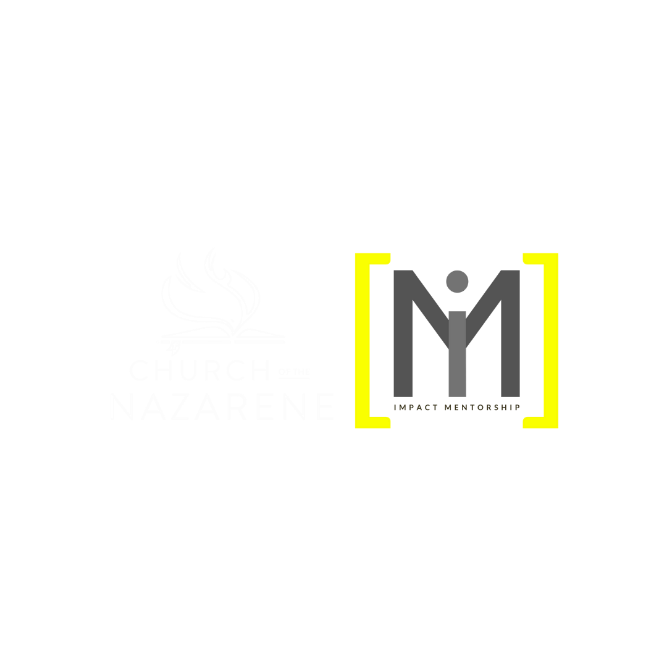 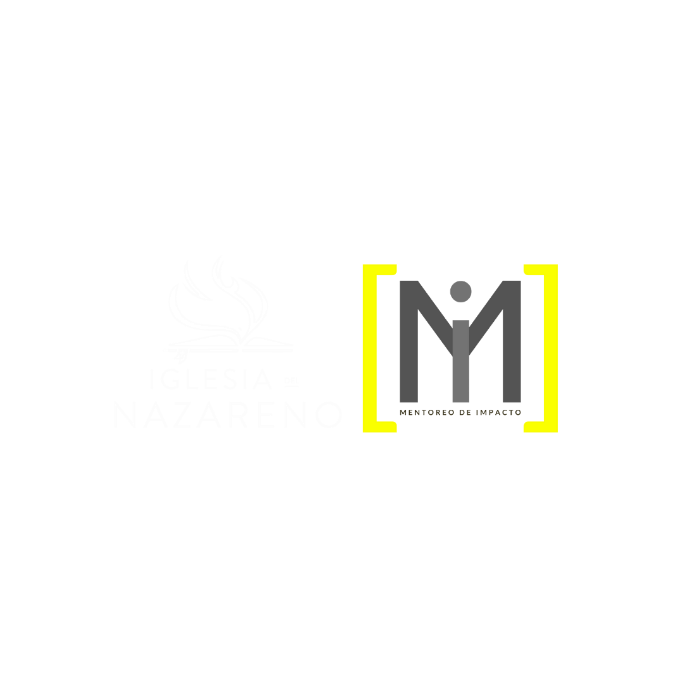 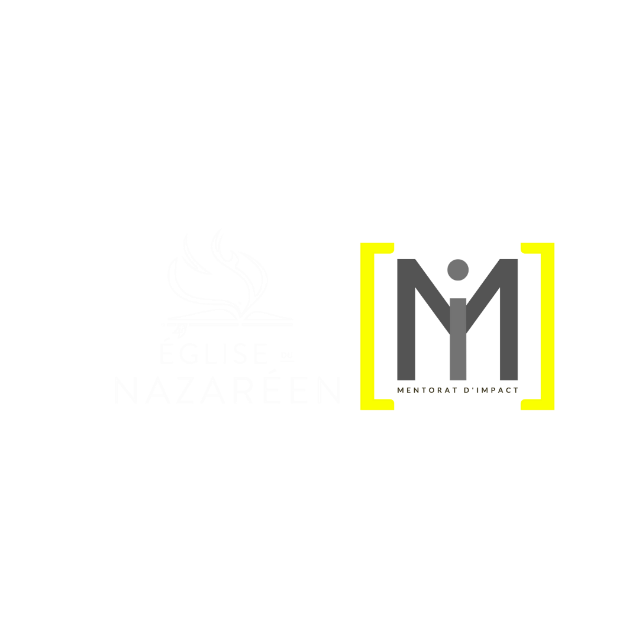 MENTOREANDO NUESTRAS GENERACIONES
MENTORING OUR GENERATIONS
KONSEYE JENERASYON NOU YO
MENTORING OUR GENERATIONS
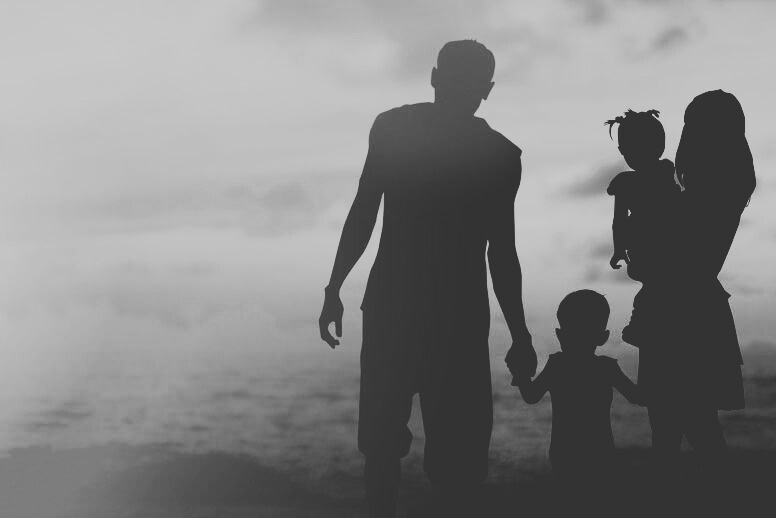 El acto de mentorear se erige como un puente entre las generaciones
¿Cómo podemos abrazar el rol de mentores para orientar, inspirar y fortalecer a nuestras generaciones?
The act of mentoring stands as a bridge between generations.
How can we embrace the role of mentors with responsibility, empathy, and commitment to guide, inspire, and strengthen our generations in building a promising future?
Zak mentore kanpe kòm yon pon ant jenerasyon
Ki jan nou ka anbrase wòl konseye yo avèk responsablite, senpati, ak angajman pou gide, enspire, ak ranfòse jenerasyon nou yo nan bati yon avni pwomèt?
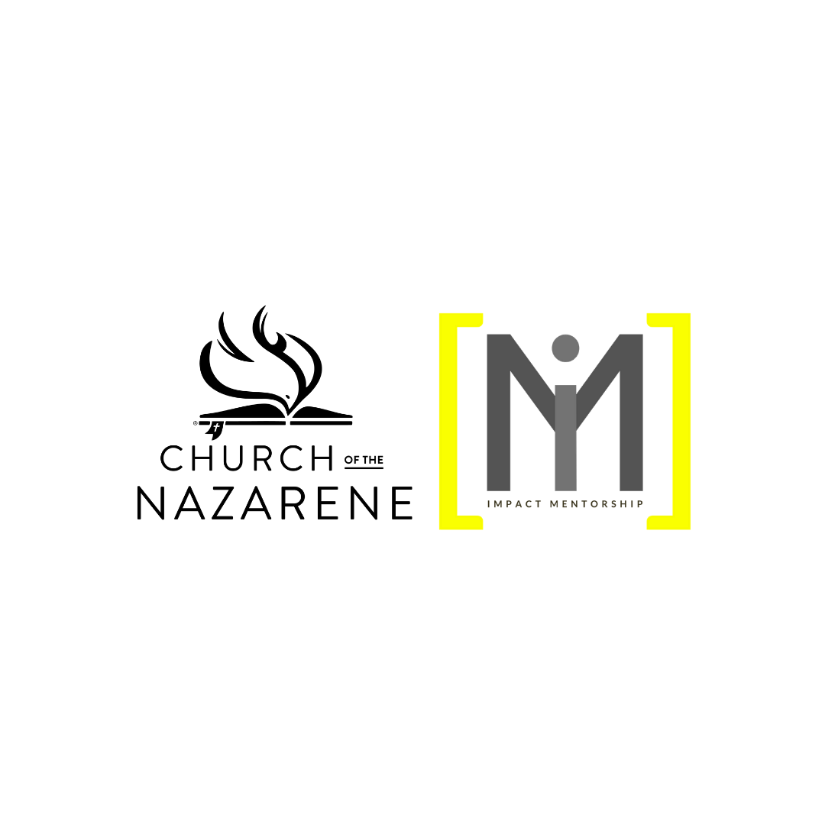 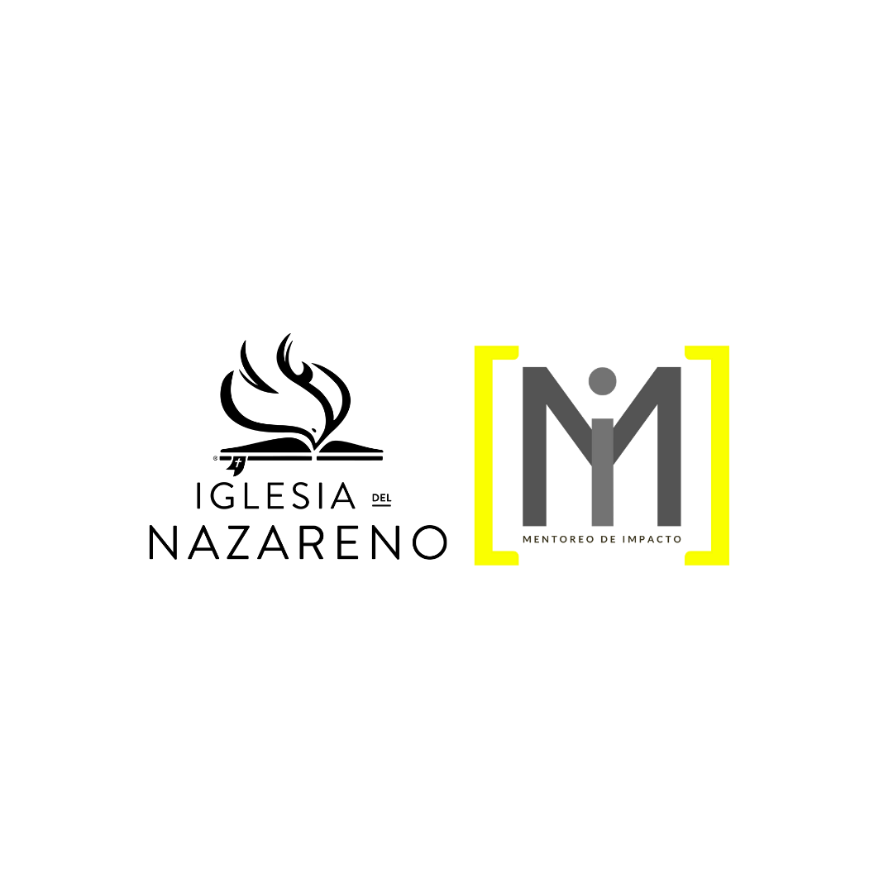 Me pusieron a guardar las viñas; Y mi viña, que era mía, no guardé.
 Cantares 1:6
Made me take care of the vineyards; my own vineyard I had to neglect.
Song of Songs 1:6
2qa
mwen te oblije neglije pwòp jaden rezen mwen an.Chante Chante yo 1:6
MENTOREANDO NUESTRAS GENERACIONES
ESTADISTICAS ACERCA DE LOS PASTORES contexto EUA
SOME STATISTICS ABOUT PASTORS (US context)
KÈK ESTATISTIK SOU PASTÈ kontèks USA ME
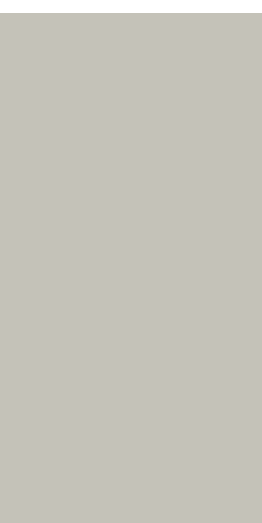 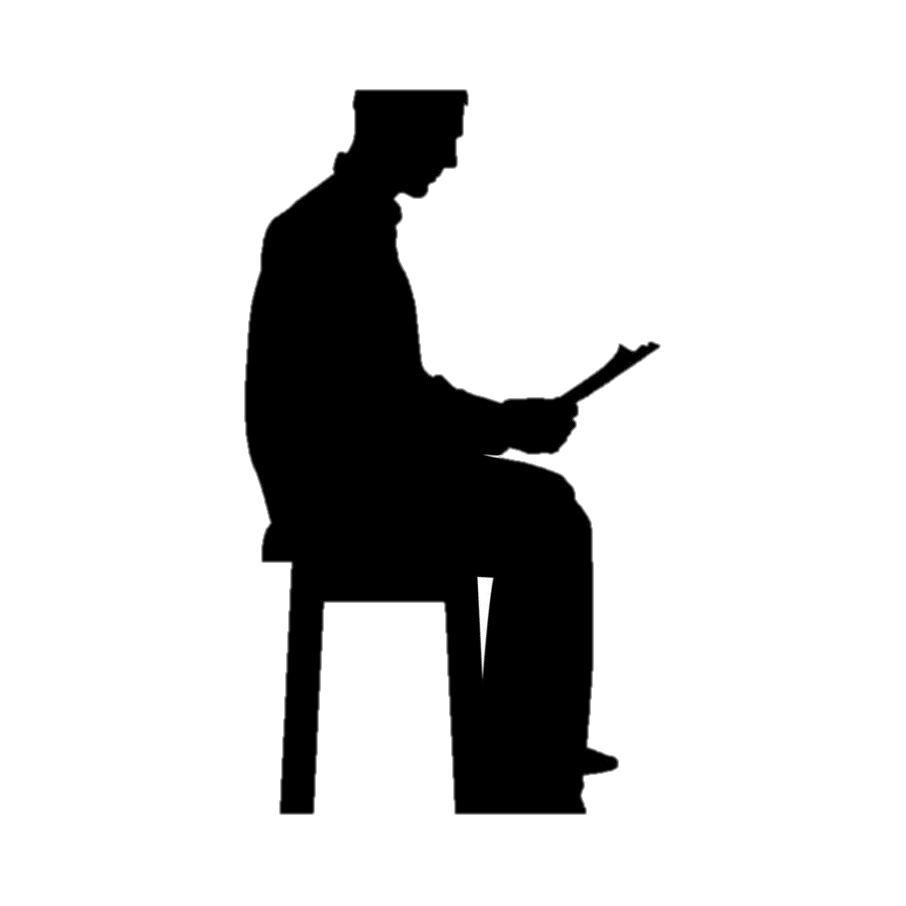 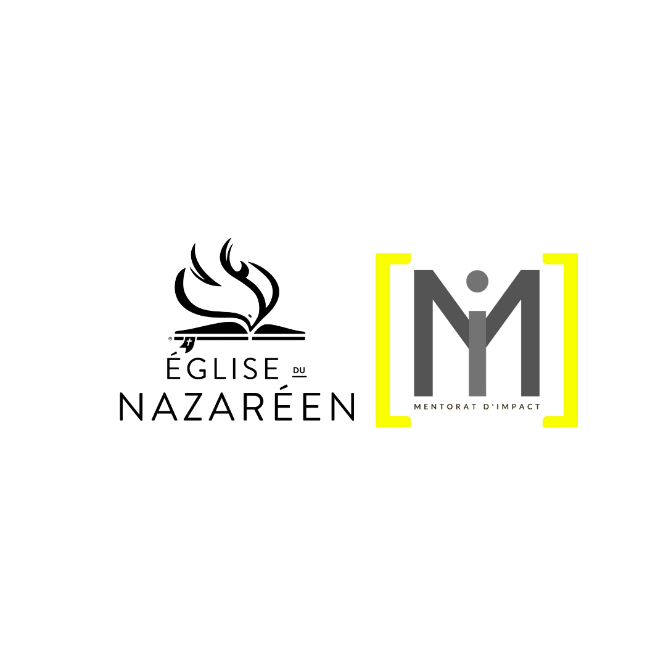 MENTOREANDO NUESTRAS GENERACIONES
50% de los matrimonios de pastores terminarán en divorcio.
50% nan maryaj pastè yo pral fini nan divòs.
50% of pastors' marriages will end in divorce.
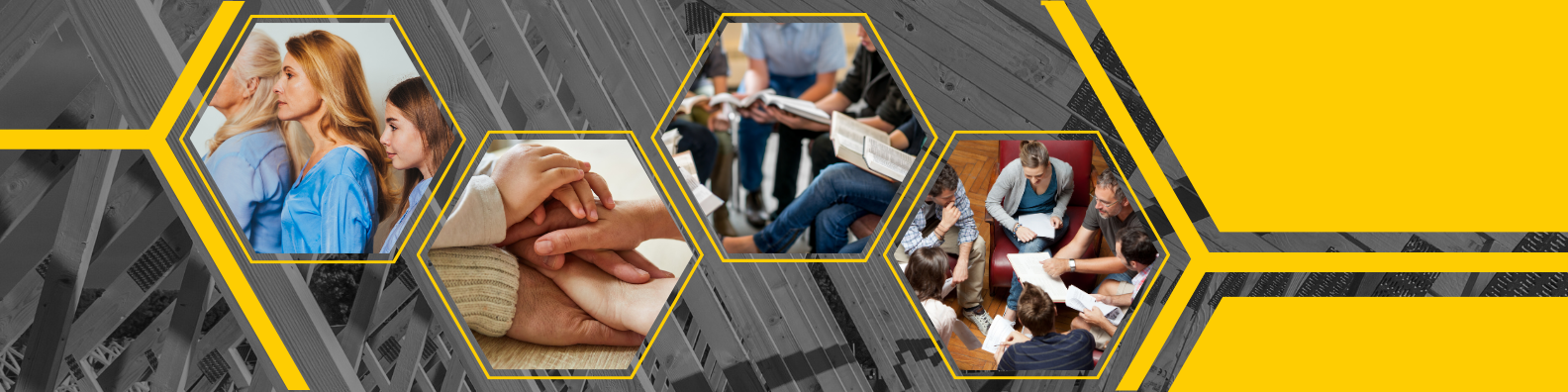 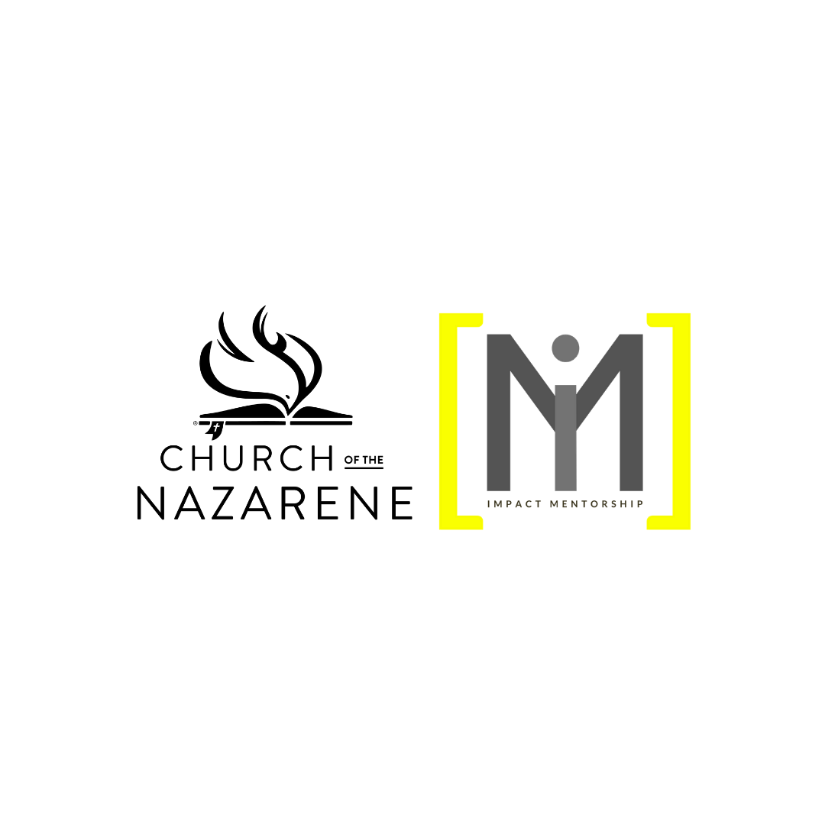 MENTOREANDO NUESTRAS GENERACIONES
80% de los pastores y 84% de sus esposas se sienten inadecuados y desanimados en sus papeles como pastores.
80% nan pastè ak 84% nan madanm yo santi yo ensifizan ak dekouraje nan wòl yo kòm pastè.
80% of pastors and 84% of their wives feel inadequate and discouraged in their roles as pastors.
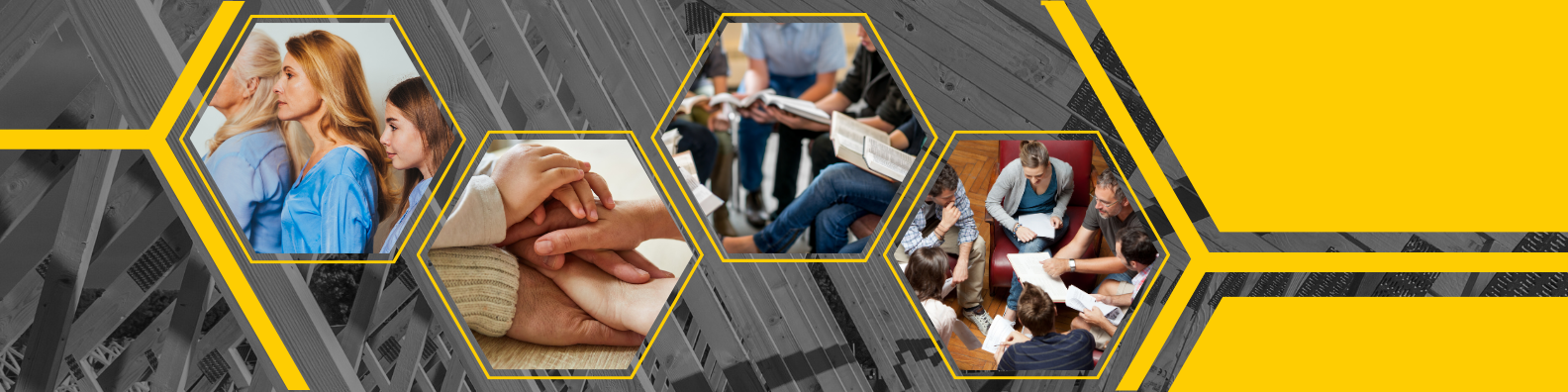 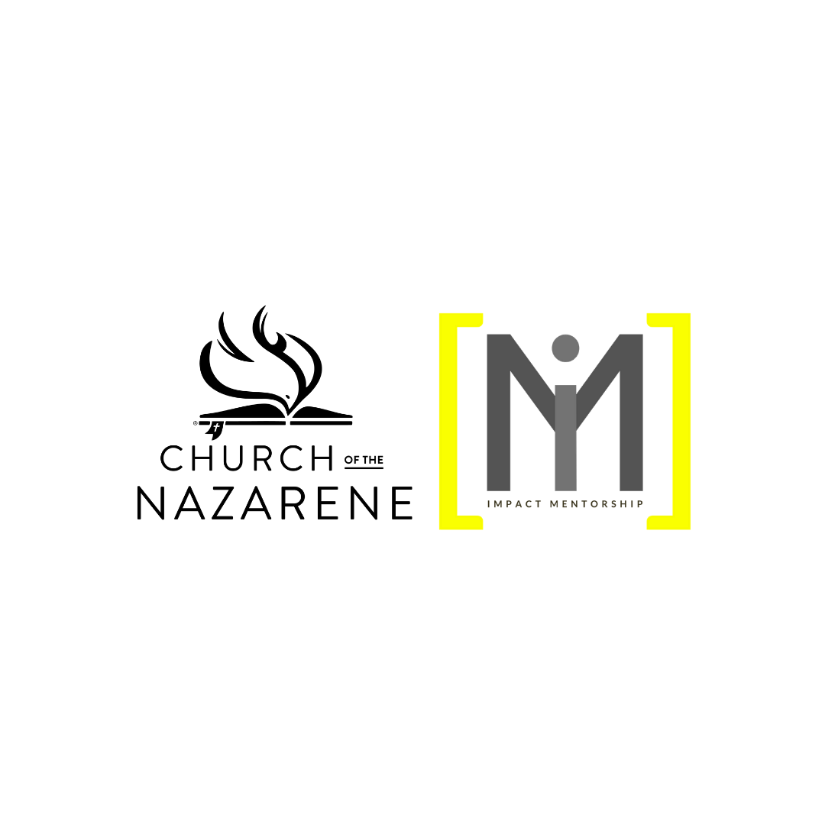 MENTOREANDO NUESTRAS GENERACIONES
80% cree que el ministerio pastoral afecta negativamente a sus familias.
80% kwè ke ministè pastoral afekte fanmi yo yon fason negatif.
80% believe that pastoral ministry negatively affects their families.
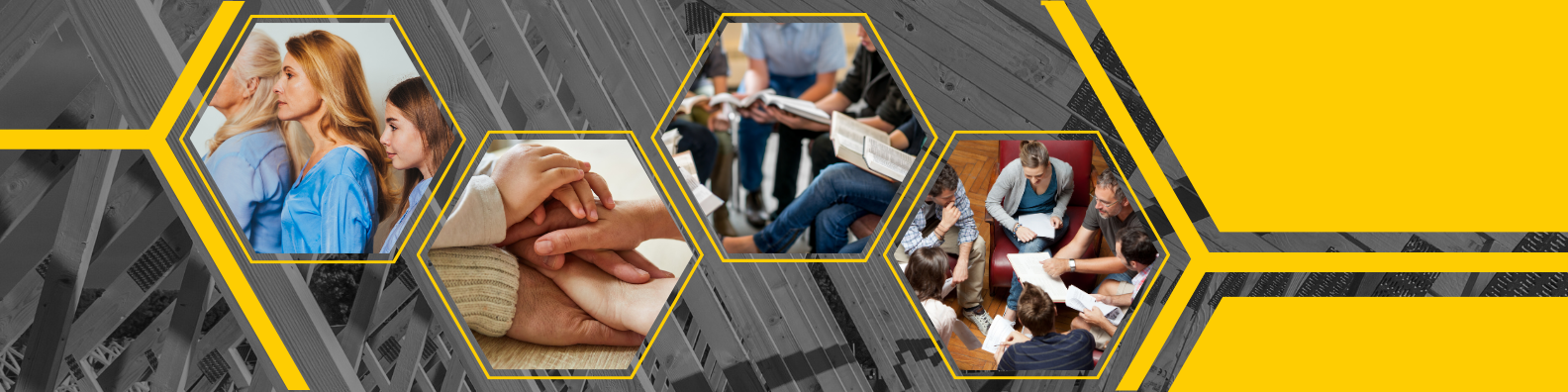 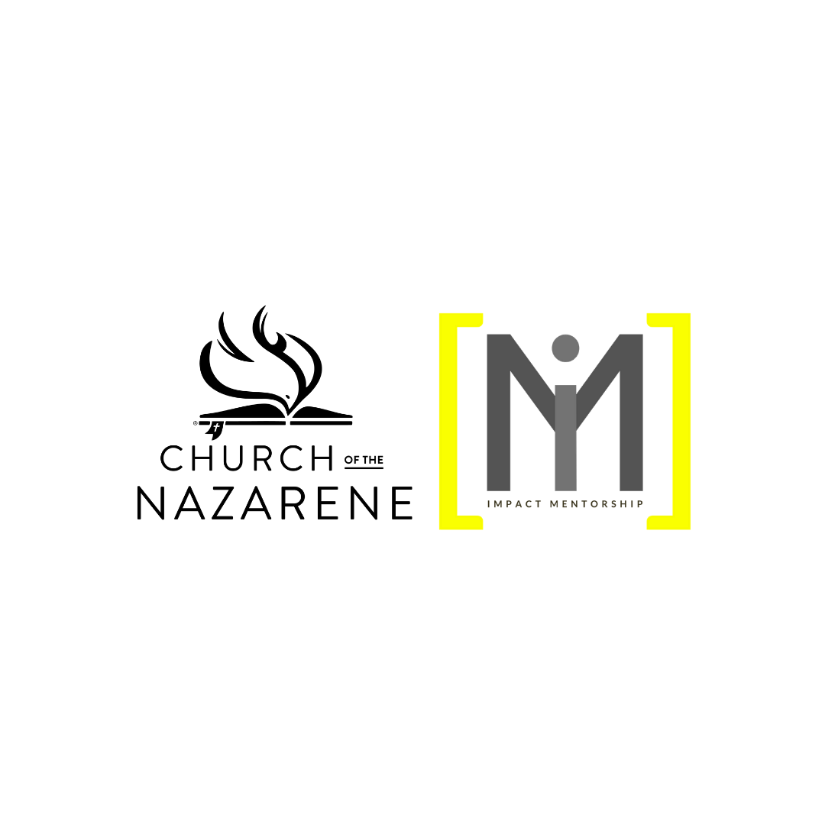 ALGUNAS ESTADISTICAS ACERCA DE ESPOSAS DE PASTOR  contexto EUA
SOME STATISTICS ABOUT PASTORS’ WIVES (US context)
KÈK ESTATISTIK SOU MADANM PASTÈ NAN KONTÈKS AMERIKEN
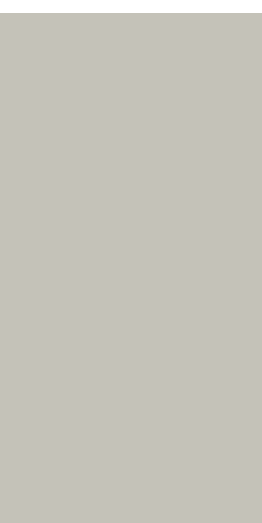 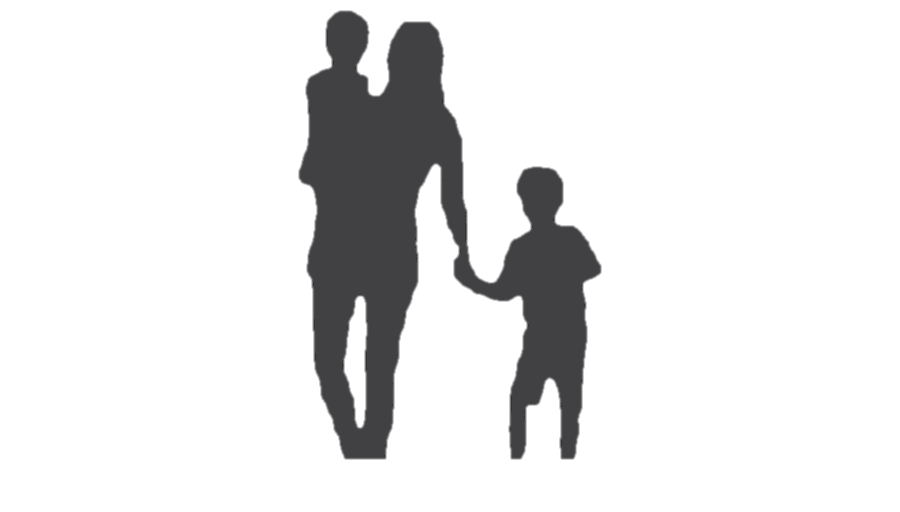 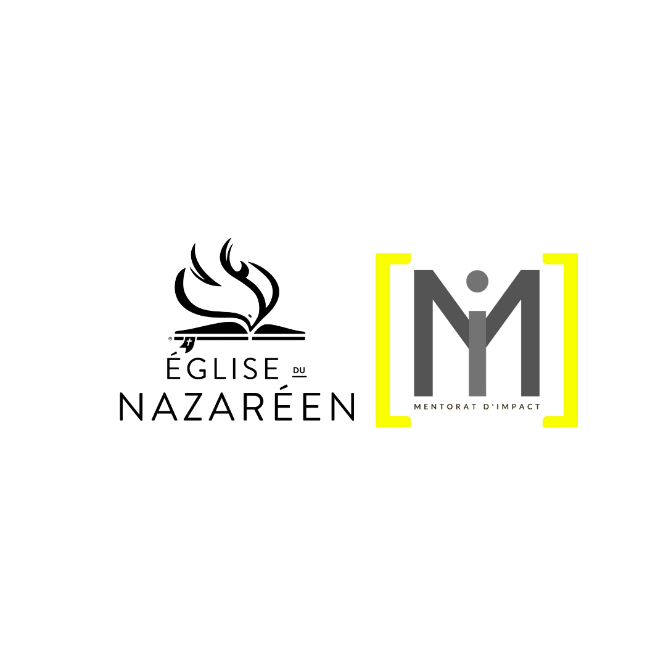 MENTOREANDO NUESTRAS GENERACIONES
80% sienten que su marido está muy abrumado por su  trabajo.
80% of pastors' wives feel that their husband is greatly overwhelmed by his work.
80% nan madanm pastè yo santi ke mari yo anpil akable pa travay li.
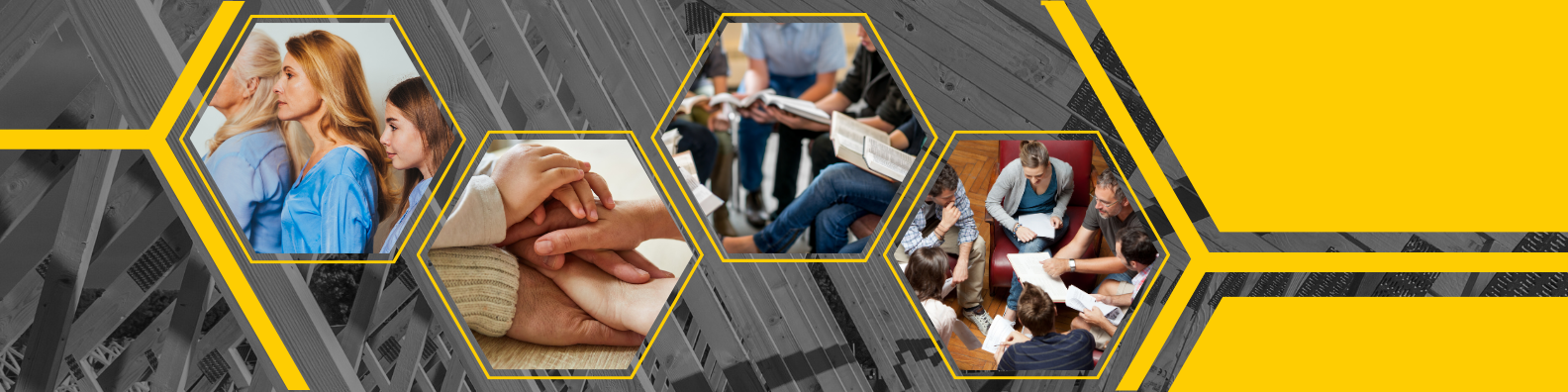 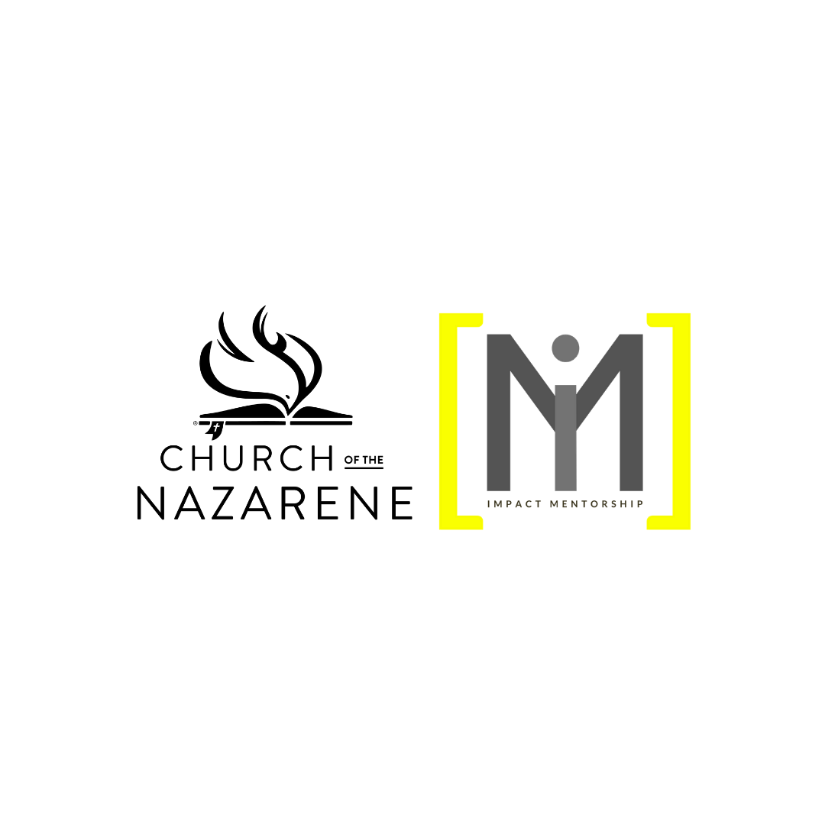 MENTOREANDO NUESTRAS GENERACIONES
80% se sienten abandonadas y no apreciadas por los miembros de su iglesia.
80% of pastors' wives feel abandoned and unappreciated by their church members.
80% nan madanm pastè yo santi yo abandone epi yo pa apresye pa manm legliz yo.
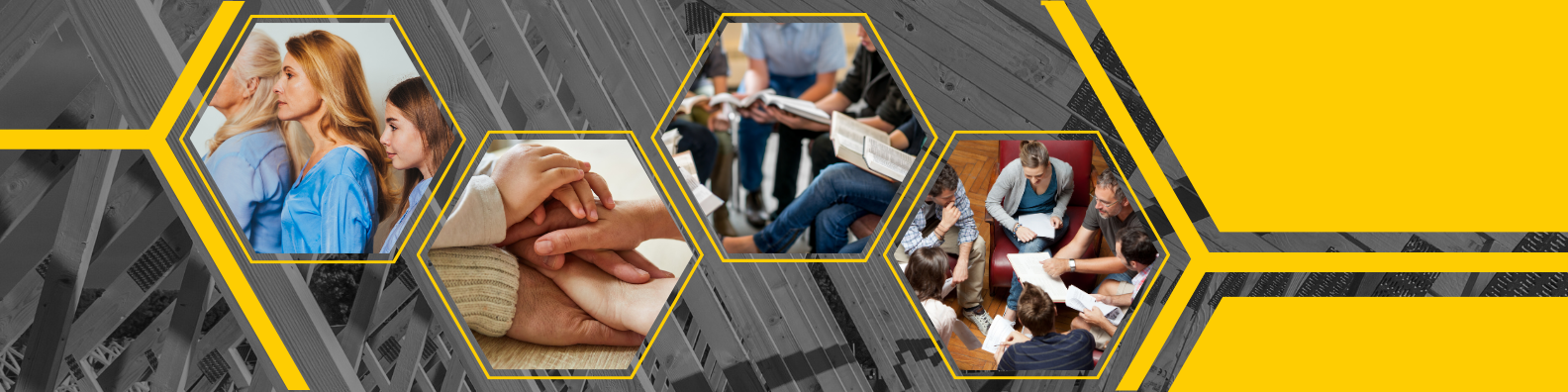 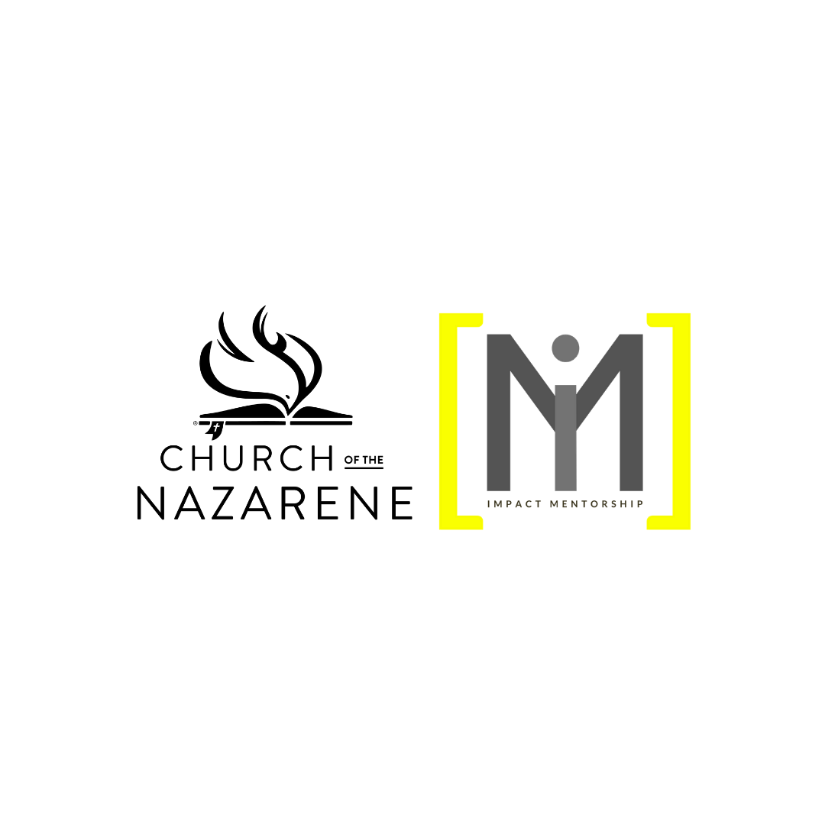 MENTOREANDO NUESTRAS GENERACIONES
80% of pastors' wives want their husbands to choose another profession.
80% anhelan que su marido escoja otra profesión.
80% madanm pastè yo vle mari yo chwazi yon lòt pwofesyon.
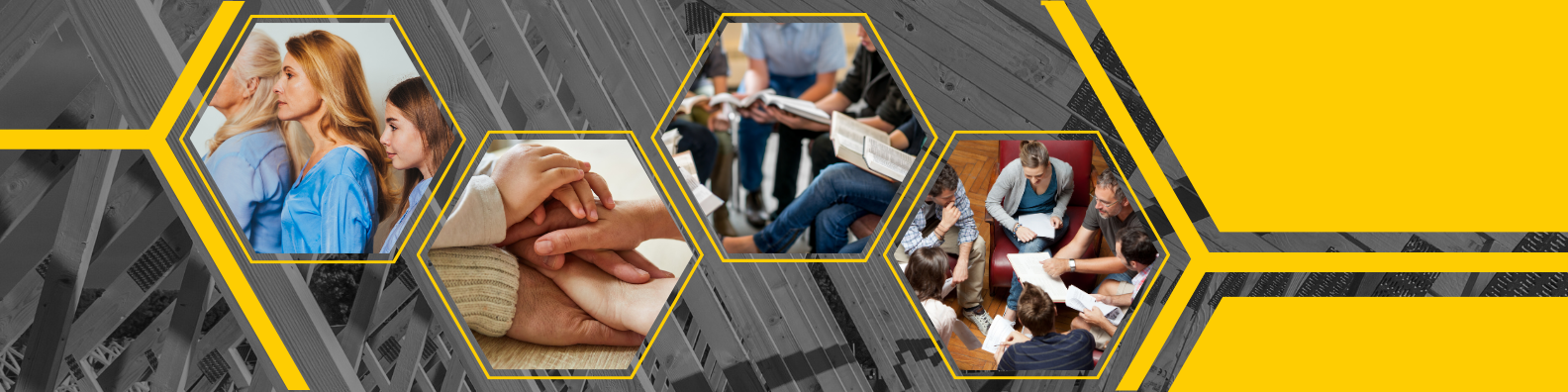 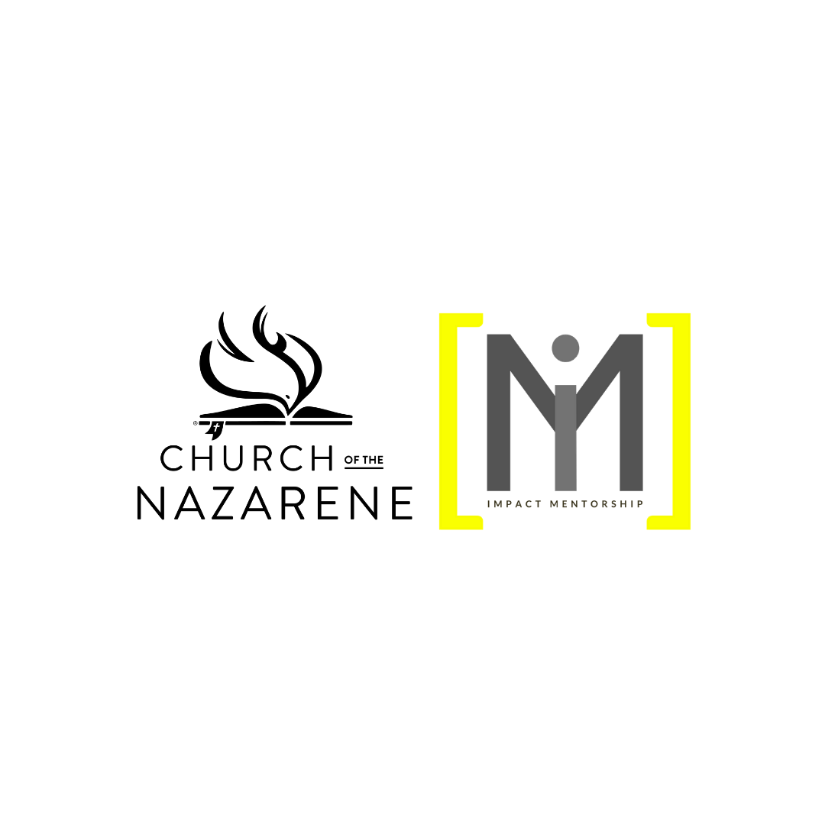 ALGUNAS ESTADISTICAS ACERCA DE HIJOS DE PASTORES contexto EUA
SOME STATISTICS ABOUT PASTORS' CHILDREN (US context)
KÈK ESTATISTIK SOU PITIT PASTÈ nan kontèks Etazini
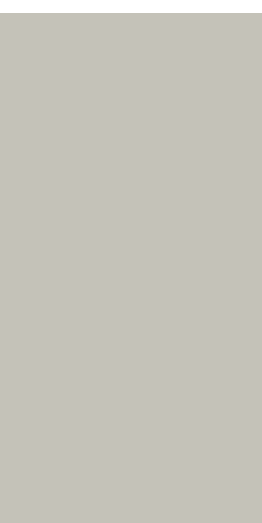 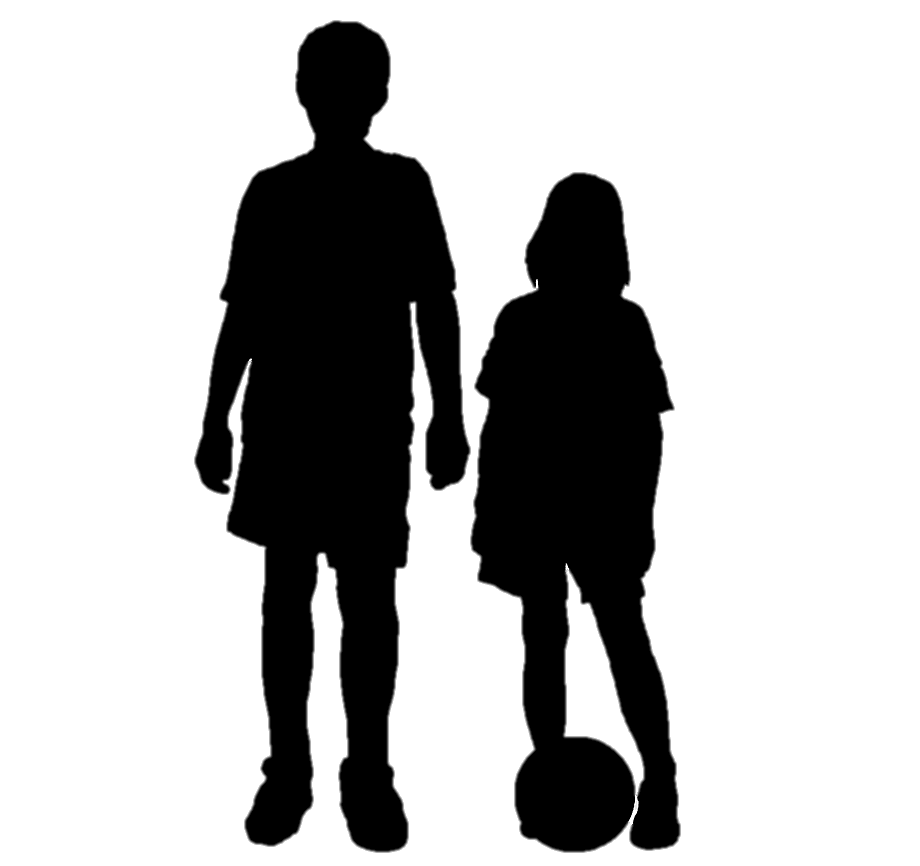 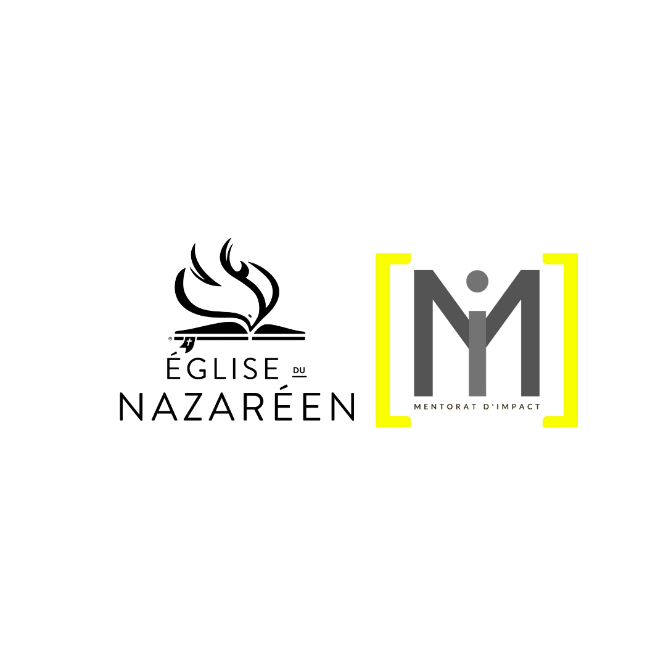 MENTOREANDO NUESTRAS GENERACIONES
80% han buscado consejería profesional por cuestiones de depresión.
80% of pastors' children surveyed have had to seek professional counseling for depression issues.
80% nan timoun pastè yo te fè sondaj te oblije chèche konsèy pwofesyonèl pou pwoblèm depresyon.
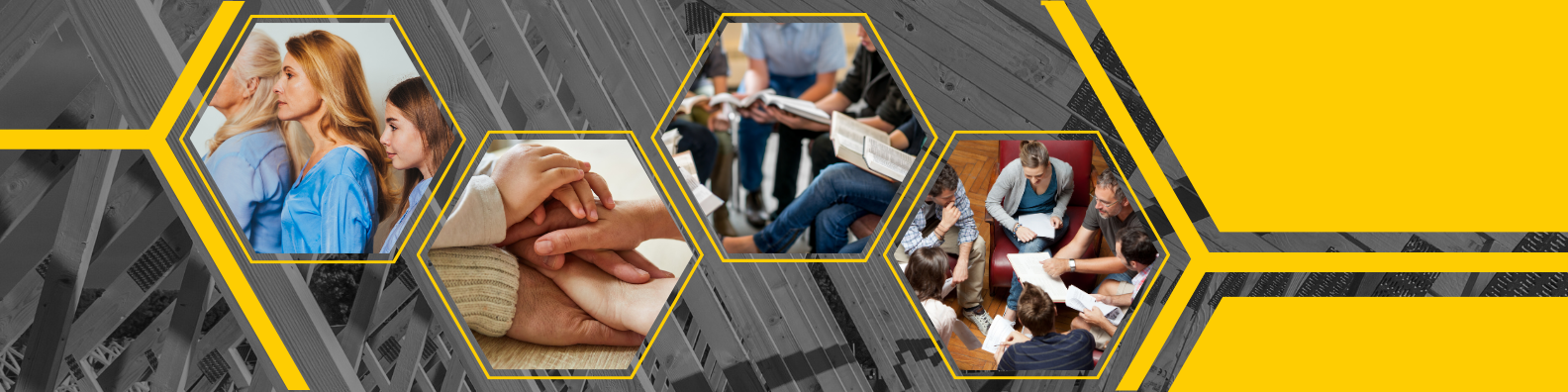 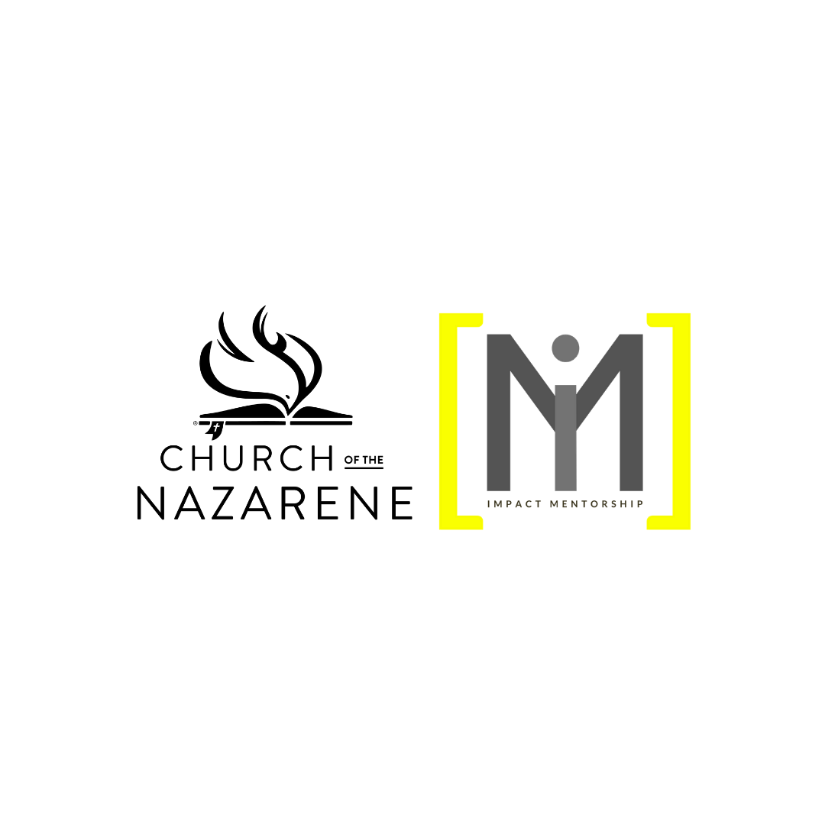 MENTOREANDO NUESTRAS GENERACIONES
64% dejan la iglesia al independizarse de sus padres.
64% leave the church as soon as they can become independent from their parents.
64% kite legliz la le pli vit ke yo ka vin endepandan de paran yo.
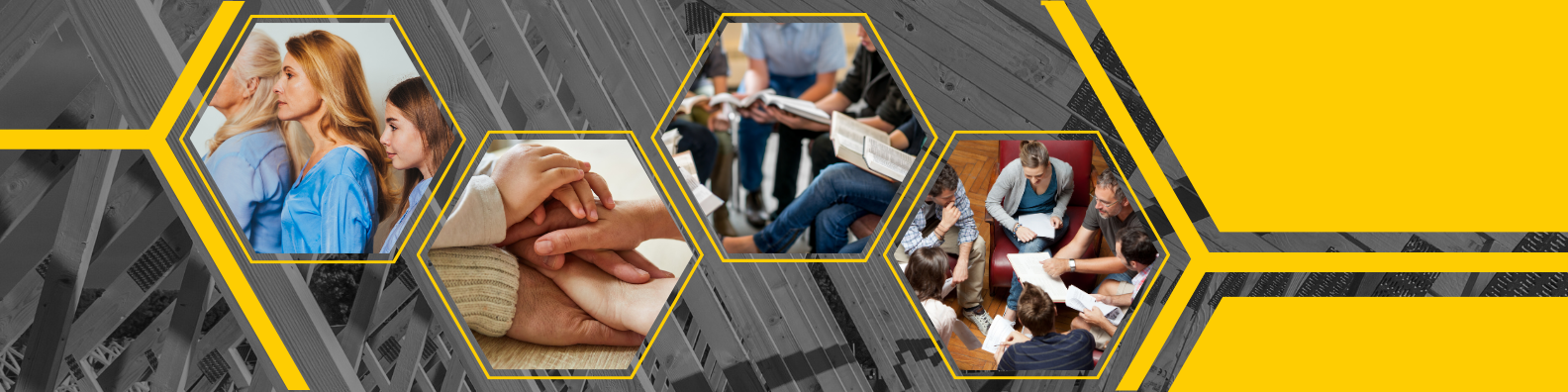 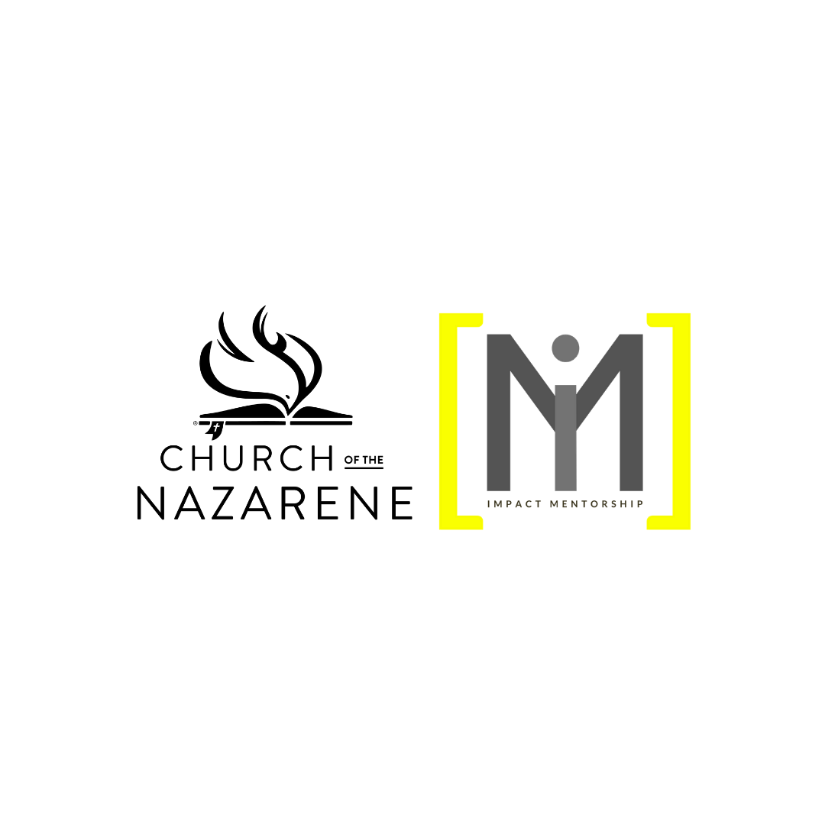 MENTOREANDO NUESTRAS GENERACIONES
72% dijeron que la iglesia les quitó a sus padres y tienen rencor por eso.
72% said that the church took away their parents and they have resentment for that.
72% te di ke legliz la te pran paran yo epi yo gen resantiman pou sa.
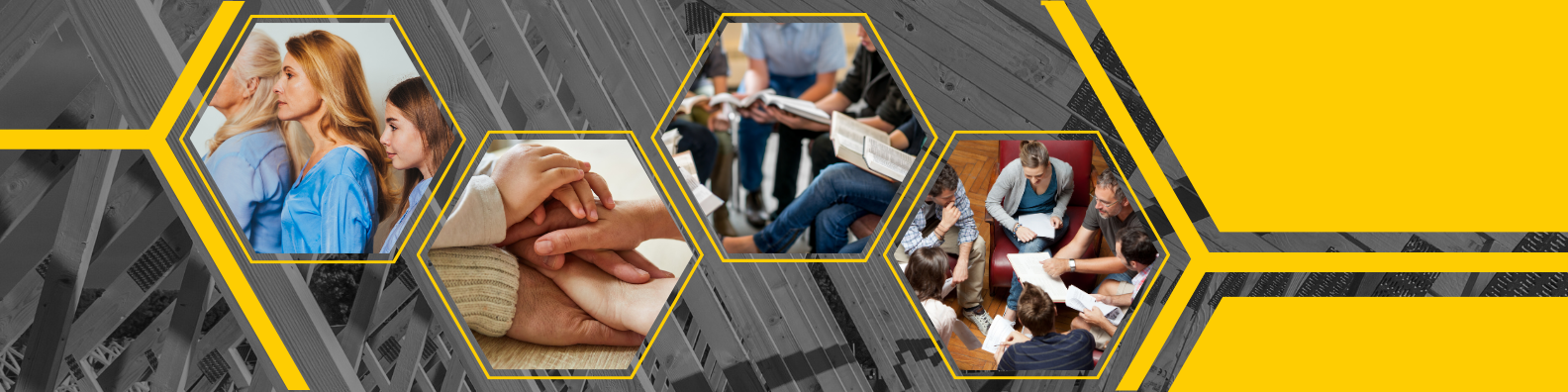 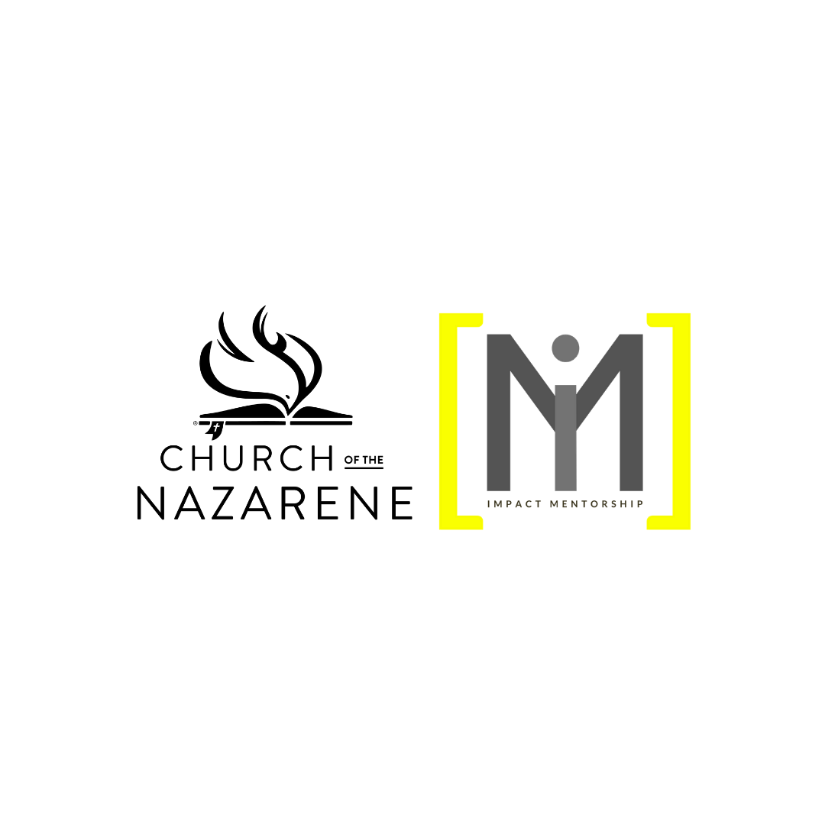 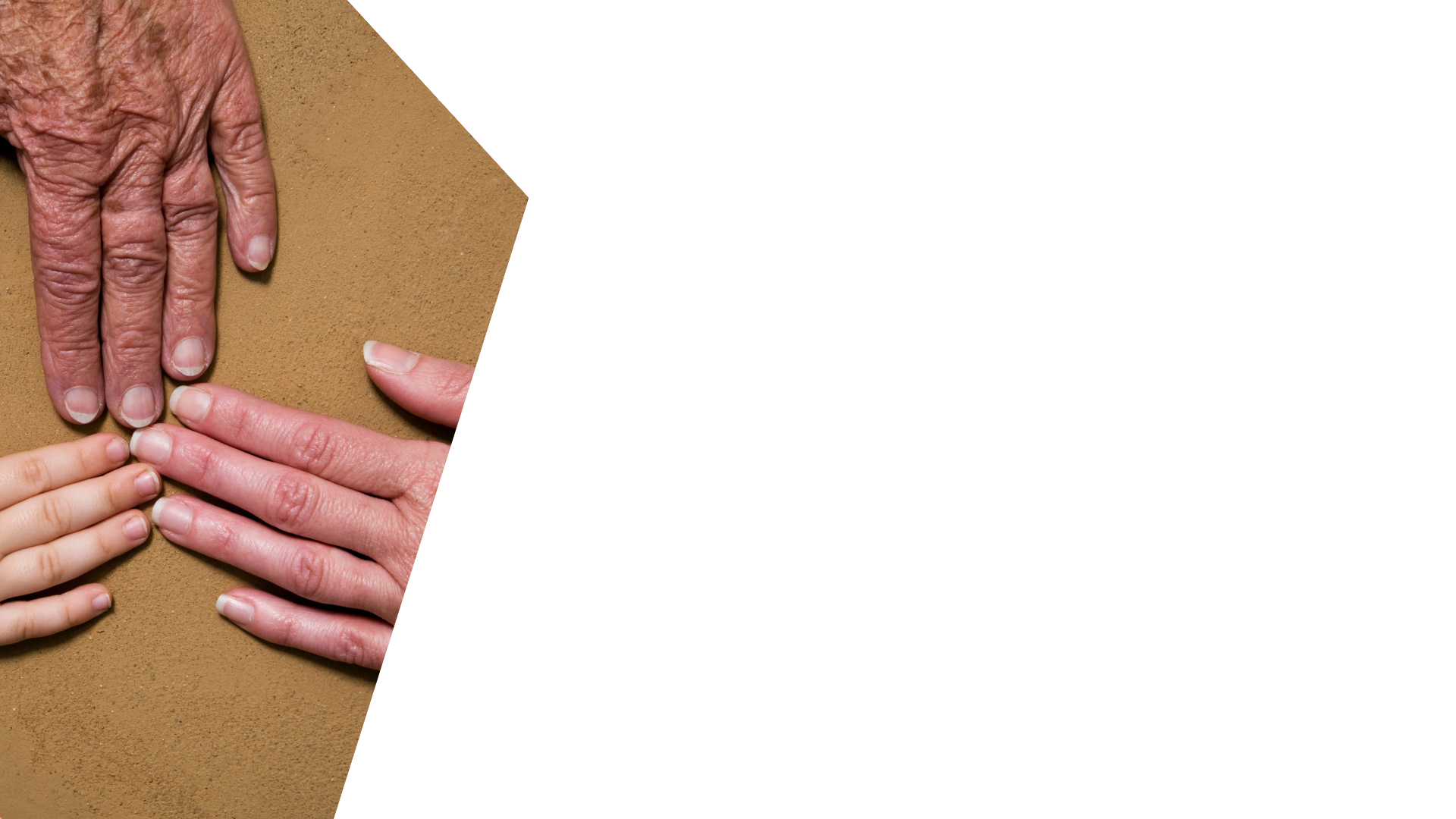 Nos pasamos la vida dando todo por el bienestar de la iglesia, pero hemos estado perdiendo nuestra familia.
Los buenos padres proveen salud emocional, salud espiritual y trabajan para garantizar el bienestar de sus generaciones.
Unconsciously we spend our lives giving everything for the well-being of the church, but we have been losing our family. 
Good parents not only provide physical nourishment, but they also provide emotional health, spiritual health, and work to guarantee the well-being of their generations.
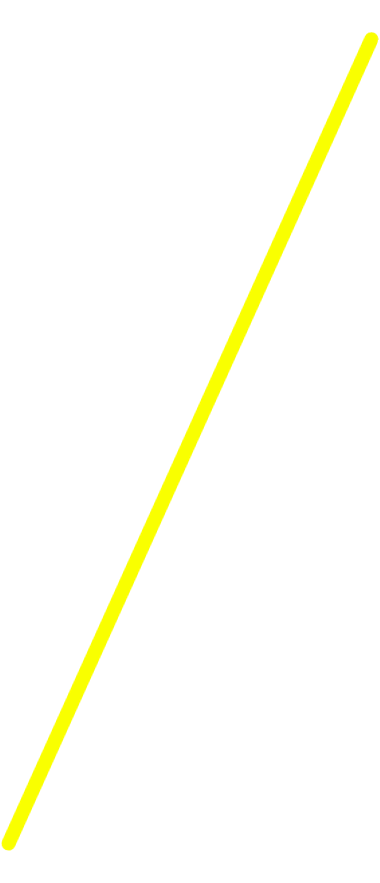 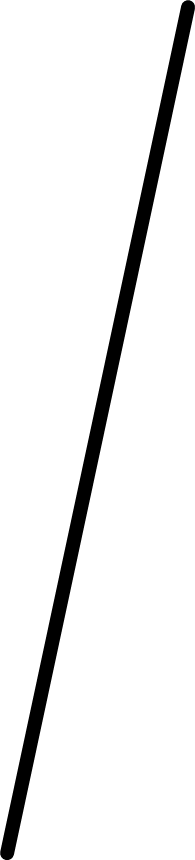 San konsyan nou pase lavi nou bay tout bagay pou byennèt legliz la, men nou te pèdi fanmi nou.
Bon paran pa sèlman bay nouriti fizik, men tou, yo bay sante emosyonèl, sante espirityèl, ak travay pou garanti byennèt jenerasyon yo.
2qa
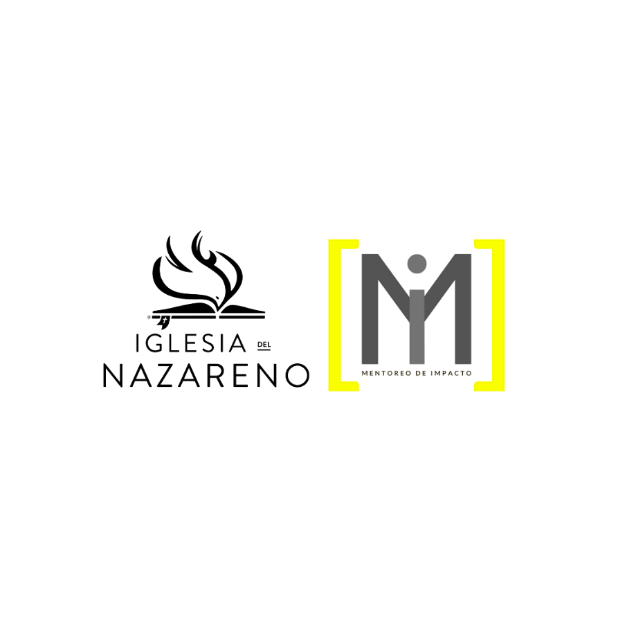 MENTORING OUR GENERATIONS
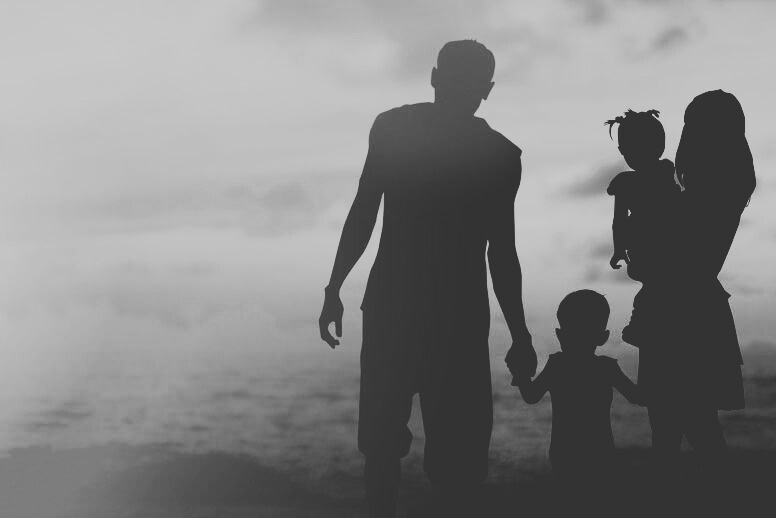 SIETE ROLES QUE DEBEN DESEMPEÑAR LOS PADRES COMO MENTORES DE SUS HIJOS
SEVEN ROLES THAT PARENTS SHOULD PLAY AS MENTORS OF THEIR CHILDREN
Sèt(7) wòl Paran yo dwe jwen kom Mentò pitit yo.
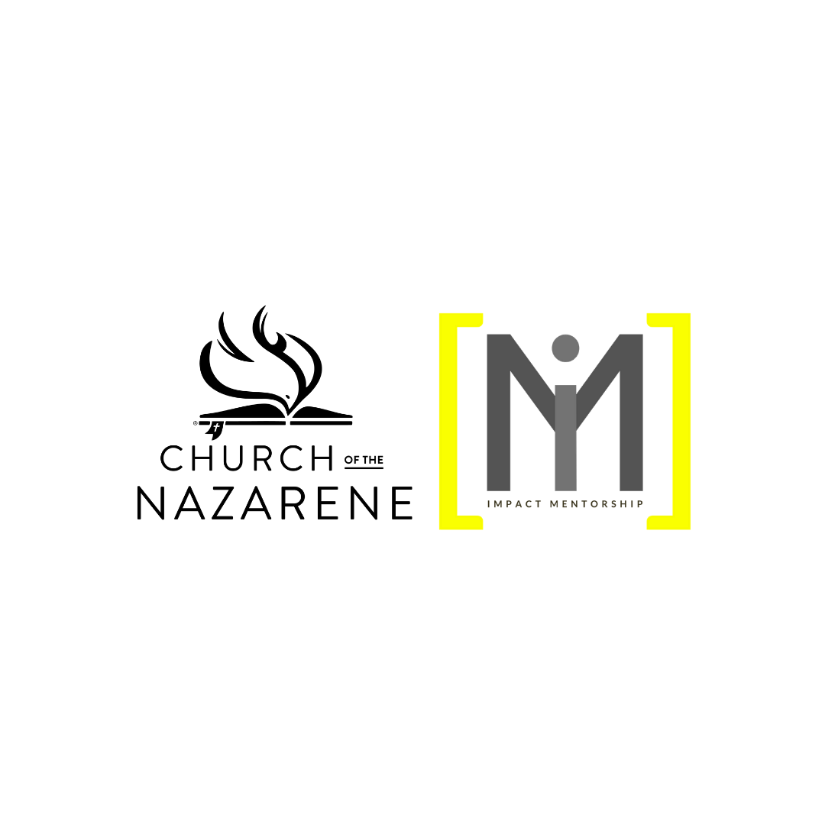 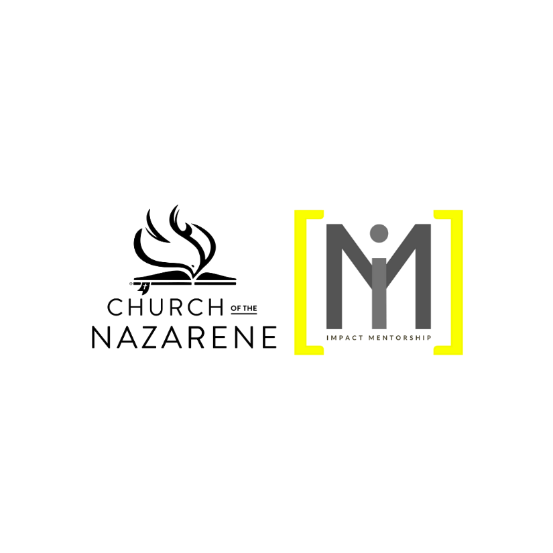 MENTORING OUR GENERATIONS
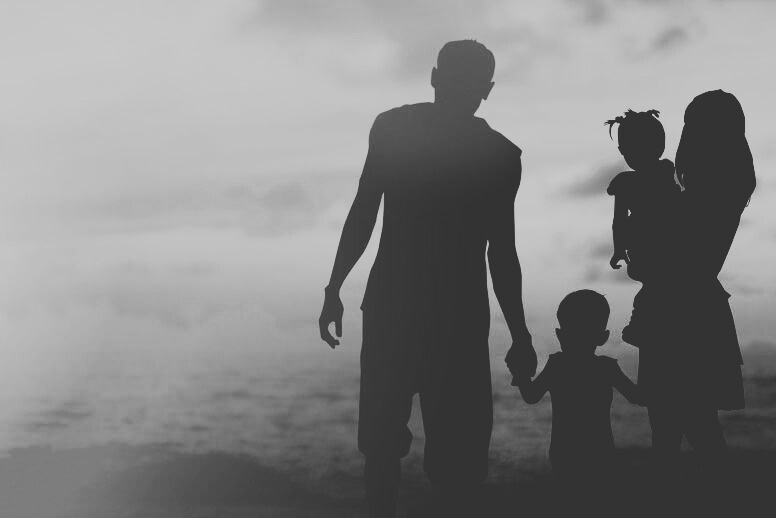 Guiarlos  de manera intencional en su fe. Dt. 6:6-9 
Formarlos en principios y valores de una manera sabia 
Ser ejemplo o modelo su vida en Cristo.
Intentionally guide them in their faith. Deut. 6:6-9
Train them in principles and values in a wise way
Be an example or model your life in Christ.
Fè entansyonèl gide yo nan lafwa yo. Det. 6:6-9
Antrene yo nan prensip ak valè nan yon fason ki saj
Fè yon egzanp oswa modèl lavi ou nan Kris la.
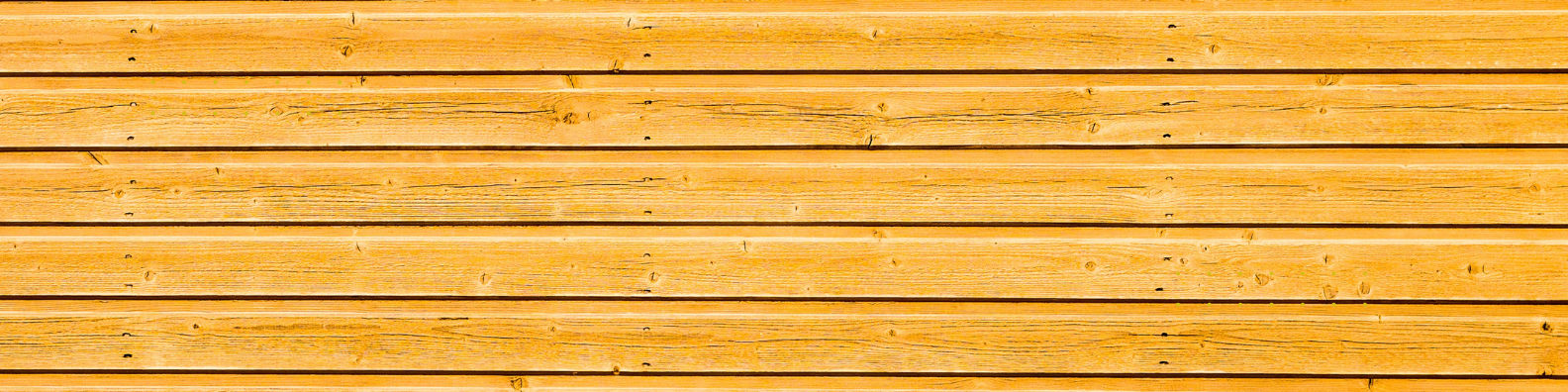 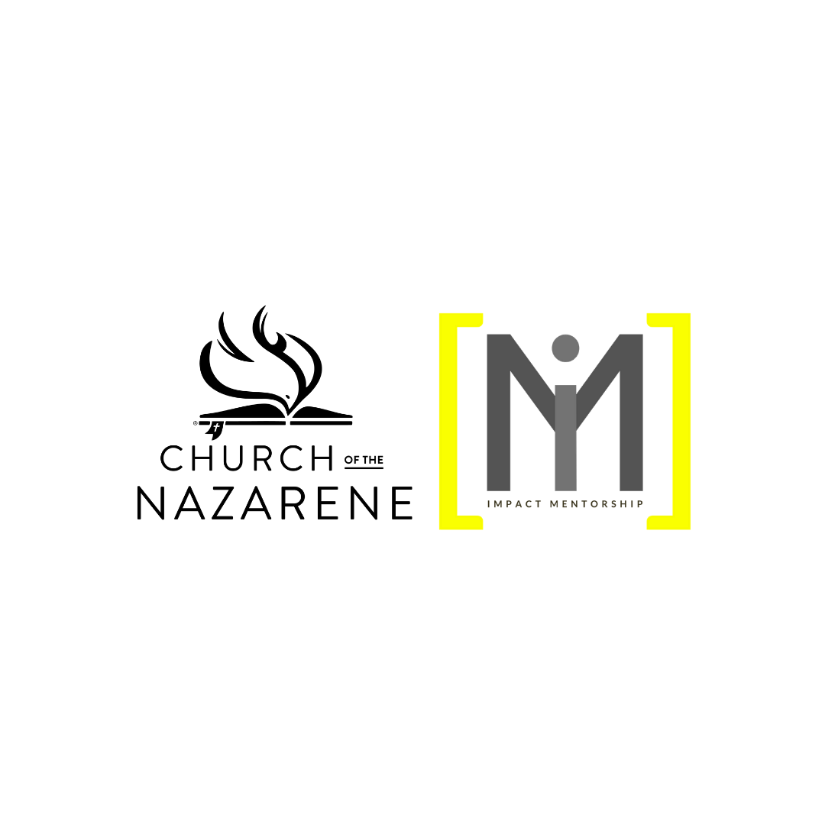 MENTORING OUR GENERATIONS
Guiarlos y acompañarlos en las diferentes etapas de su vida.
Ayudarlos y apoyarles en sus errores y caídas.
Cuidar, amar y proteger a su madre o padre.
Siendo constructores de un legado generacional.
Guide and accompany them in the different stages of their life.
Help and support them in their mistakes and falls.
Caring, loving, and protecting their parents.
Being builders of a generational legacy.
Gide ak akonpaye yo nan diferan etap nan lavi yo
Ede ak sipòte yo nan erè yo ak tonbe
Pran swen, renmen ak pwoteje manman w oswa papa w.
Pou ou kab vin bati yon eritaj jenerasyon
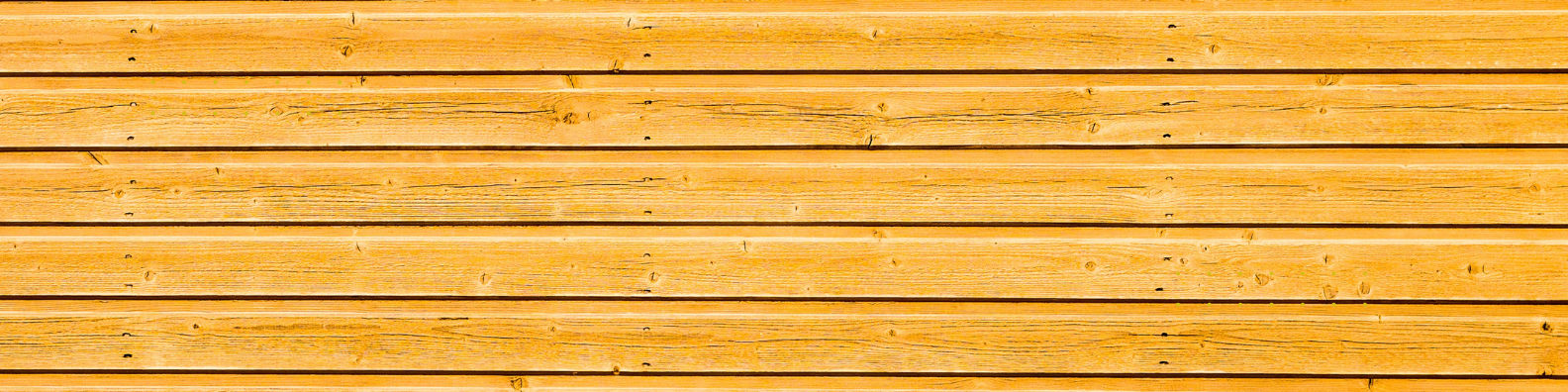 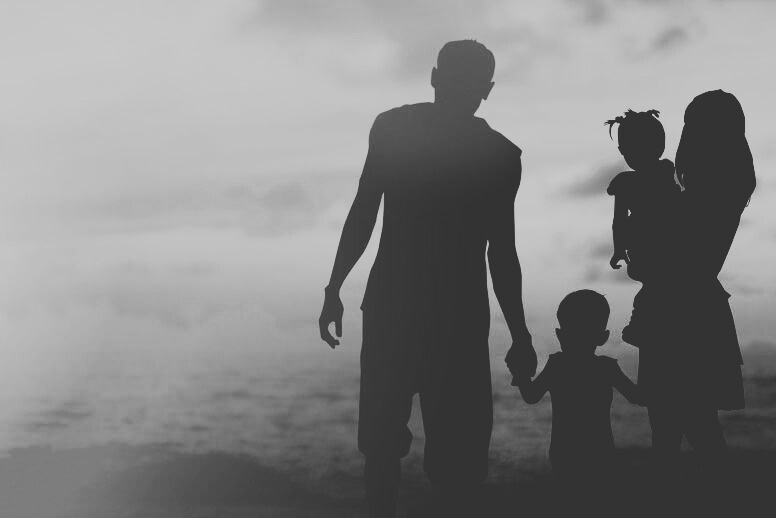 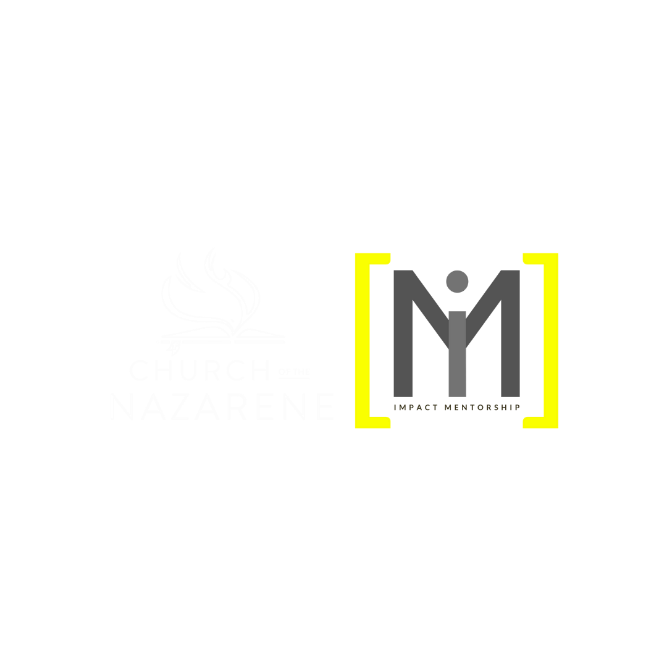 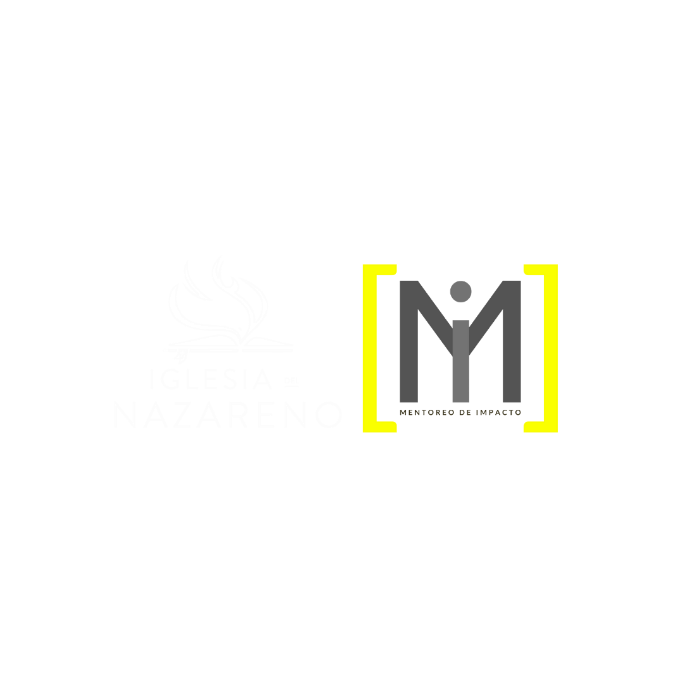 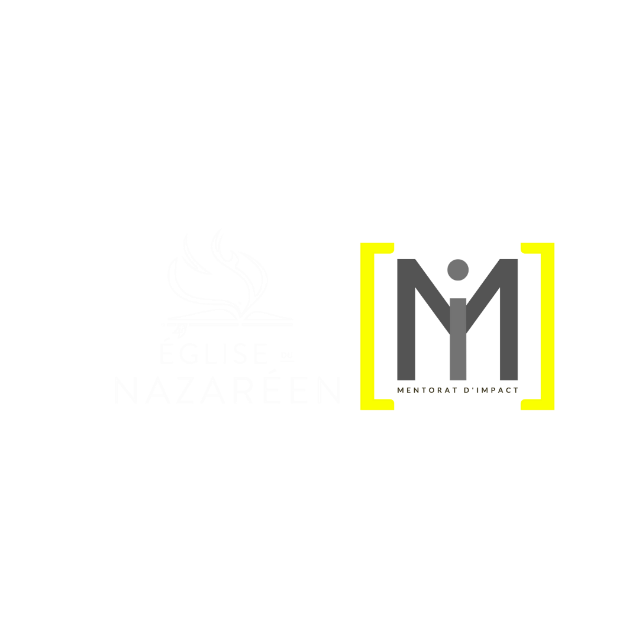 CONSEJOS PARA  NUESTRA LABOR DE MENTOREO DE NUESTRAS GENERACIONES
ADVICE OR SUGGESTIONS FOR OUR WORK OF 
MENTORING OUR GENERATIONS
CONSEJOS PARA  NUESTRA LABOR DE MENTOREO DE NUESTRAS GENERACIONES
Proteja los límites de su tiempo de trabajo.
Esté presente al 100% cuando convive  con sus hijos en casa
Conozca su mundo
Protect the boundaries of your work time. 
Be 100% present when you share with your children at home.
Get to know their world.
Pwoteje limit tan travay ou.
Fè prezan a 100% lè w ap viv ak pitit ou lakay ou
Aprann konnen mond ou a
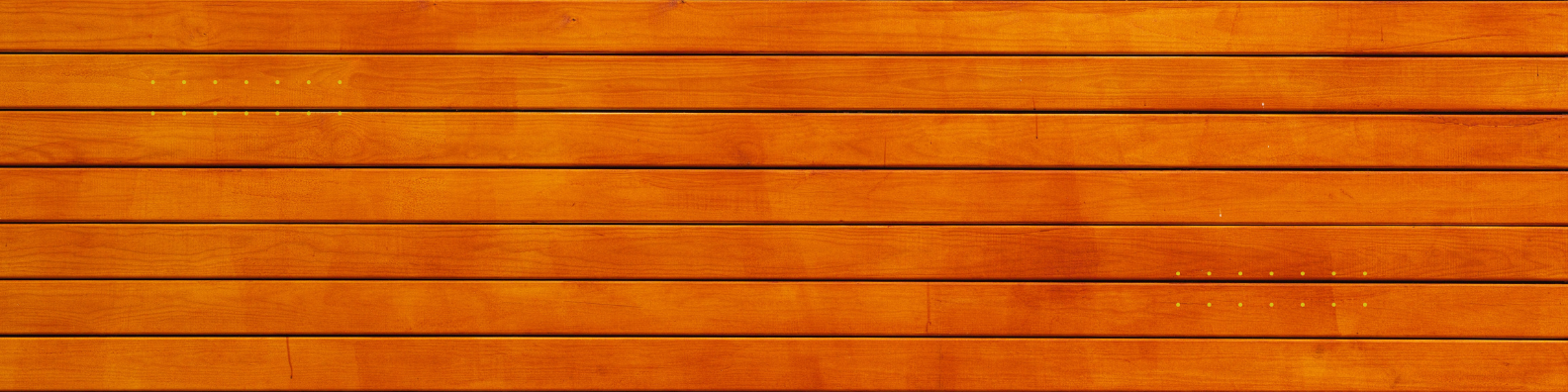 Invierta en sus dones y déjelos servir 
Demuestre la gracia de Dios 
Proteja a sus hijos cuando  hay conflictos en la iglesia 
No los exponga innecesariamente a la crítica
Invest in their gifts and let them serve.
Demonstrate God's Grace.
Protect your children when there is conflict in the church.
Don't expose them unnecessarily to criticism.
Envesti nan kado ou yo epi kite yo sèvi
Demontre gras Bondye
Pwoteje pitit ou lè gen konfli nan legliz la
Pa ekspoze yo san nesesite nan kritik
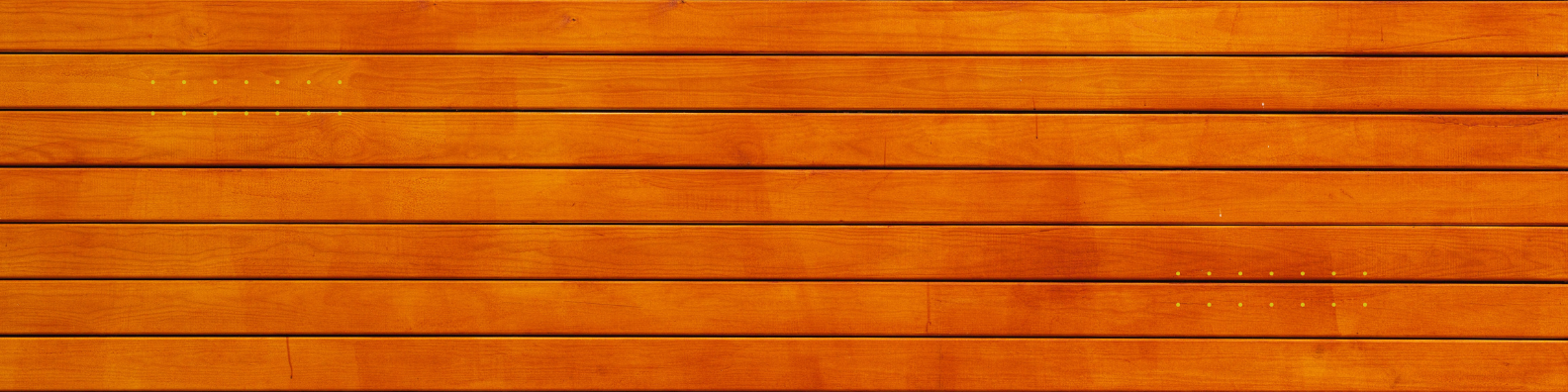 Protéjalos de expectativas injustas en la iglesia 
Motívelos a tener amistades sanas y se relacione con otros líderes 
Proteja sus días de descanso
Protect them from unfair expectations in the church.
Encourage them to have healthy friendships and to interact with other leaders.
Protect your days off.
Pwoteje yo kont atant enjis nan legliz la
Ankouraje yo pou yo gen amitye ki an sante epi kominike avèk lòt lidè yo
Pwoteje jou konje ou
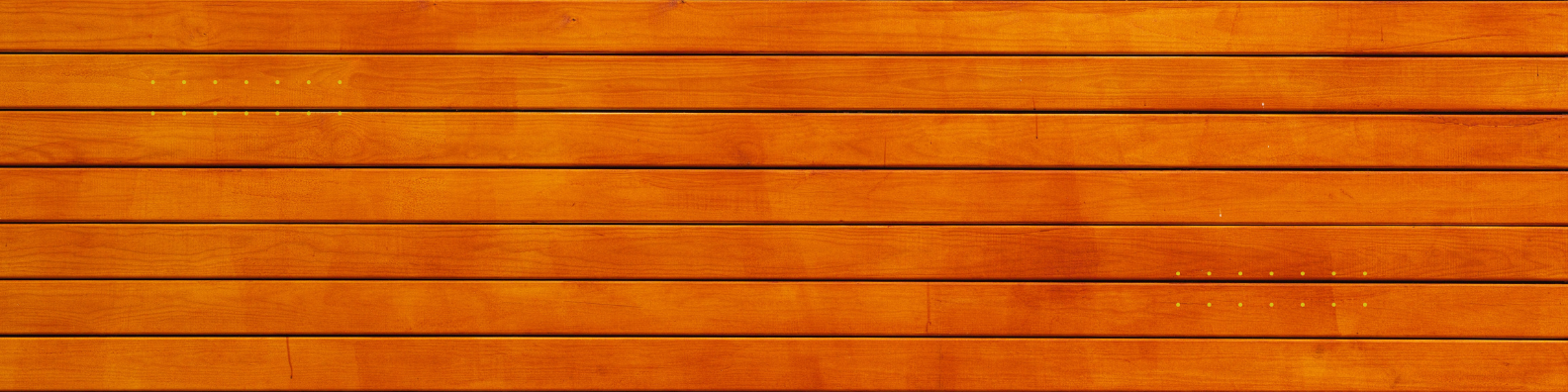 Apóyelos con amistad y comprensión. 
Cree ambientes de encuentro con Dios. 
Ayúdelos a afirmar su identidad como hijo de Dios e hijo  de pastor
Este atento y disponible
Support them with friendship and understanding.
Create environments of encounter with God.
Help them to affirm their identity as a child of God and a pastor's child.
Be attentive and available.
Sipòte yo ak amitye ak konpreyansyon.
Kreye anviwònman rankont ak Bondye.
Ede yo afime idantite yo kòm yon pitit Bondye ak pitit yon pastè
Fè atansyon ak disponib
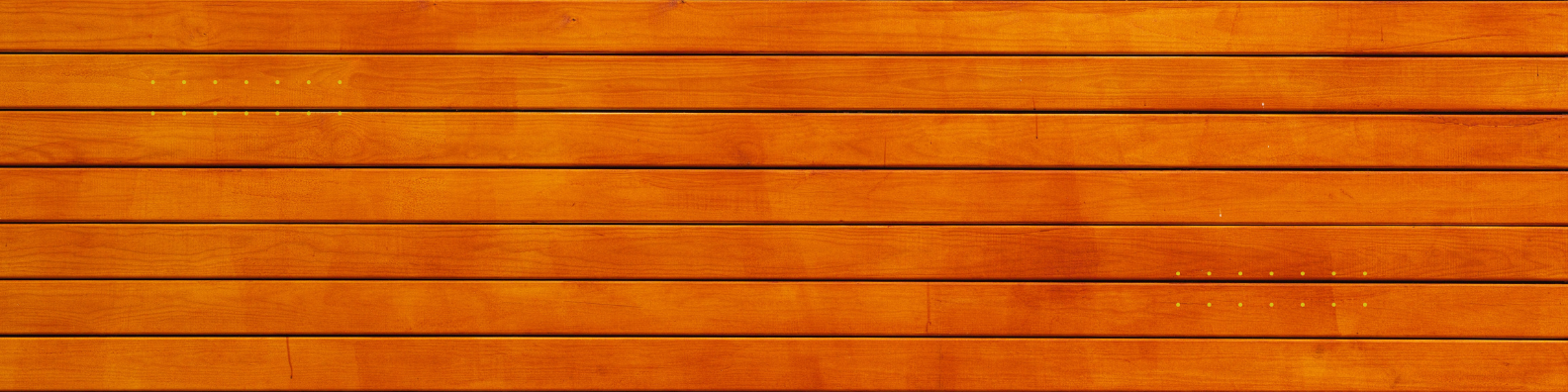 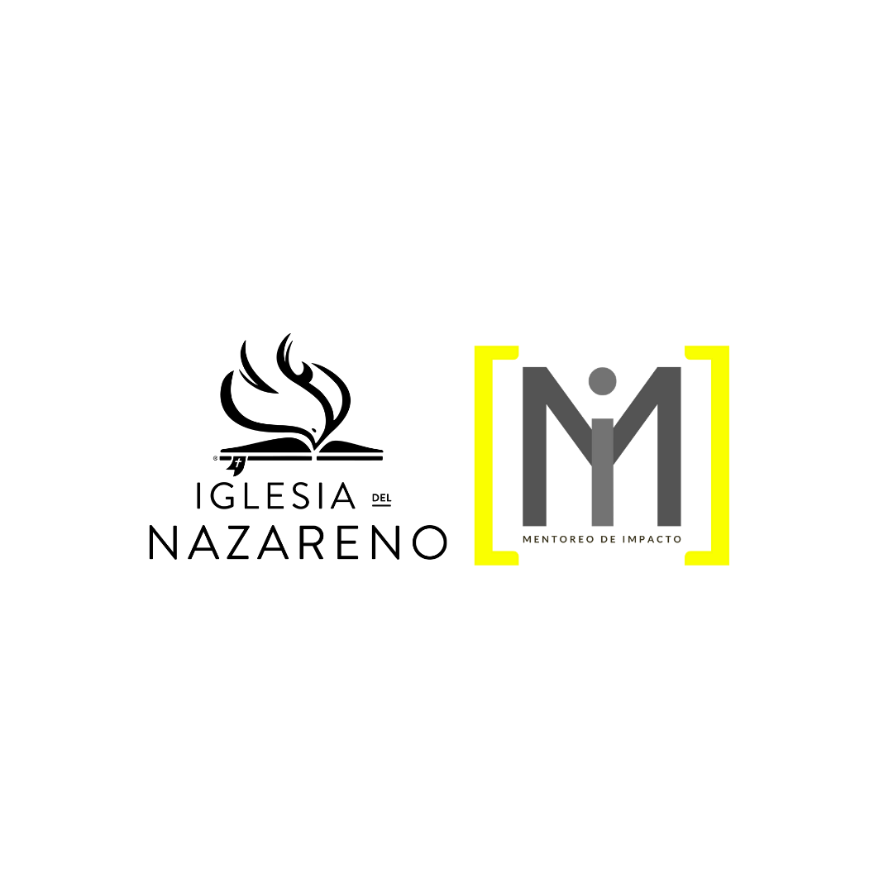 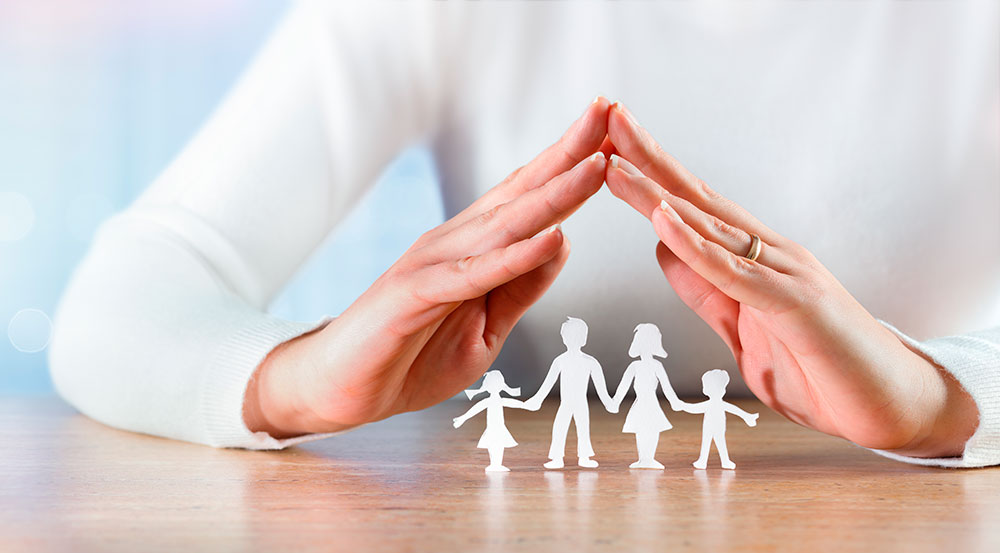 He fallado, pero quiero iniciar un proceso de mejora¿Qué puedo hacer?
I have failed, but I want to start an improvement process. What can I do?
Mwen echwe, men mwen vle kòmanse yon pwosesis amelyorasyon.Kisa mwen ka fè?
MENTOREANDO NUESTRAS GENERACIONES
MENTORING OUR GENERATIONS
Reflexione acerca de sus acciones 
Comuníquese  abierta y honestamente con sus hijos 
Establezca metas  claras
Reflect on your actions.
Communicate openly and honestly with your children.
Set clear goals.
Reflechi sou aksyon w yo
Kominike ouvètman ak onètman ak pitit ou yo
Fikse objektif klè
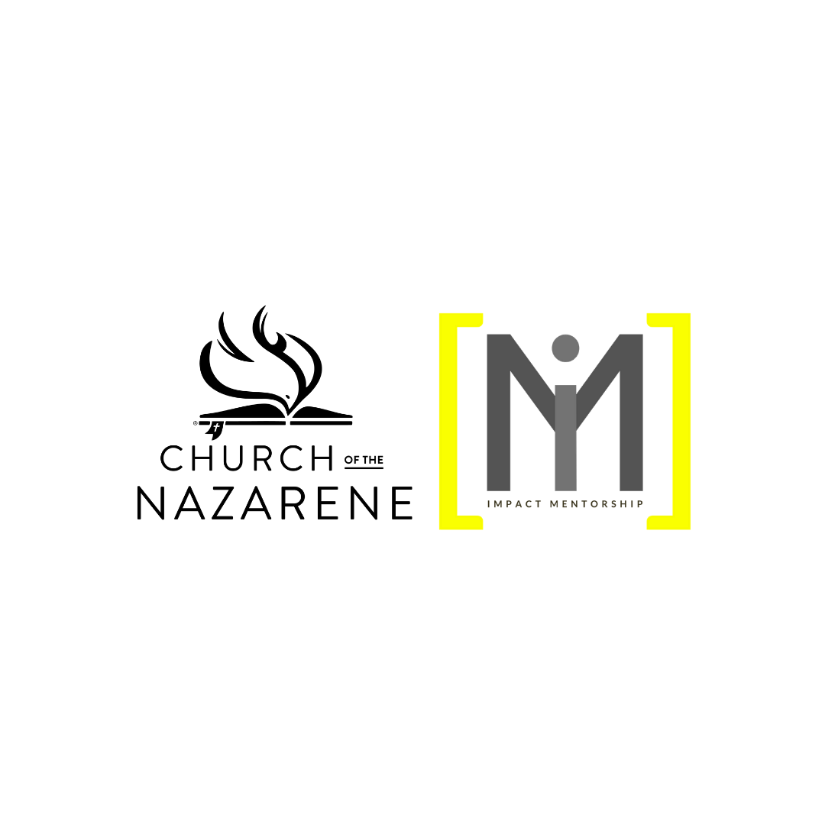 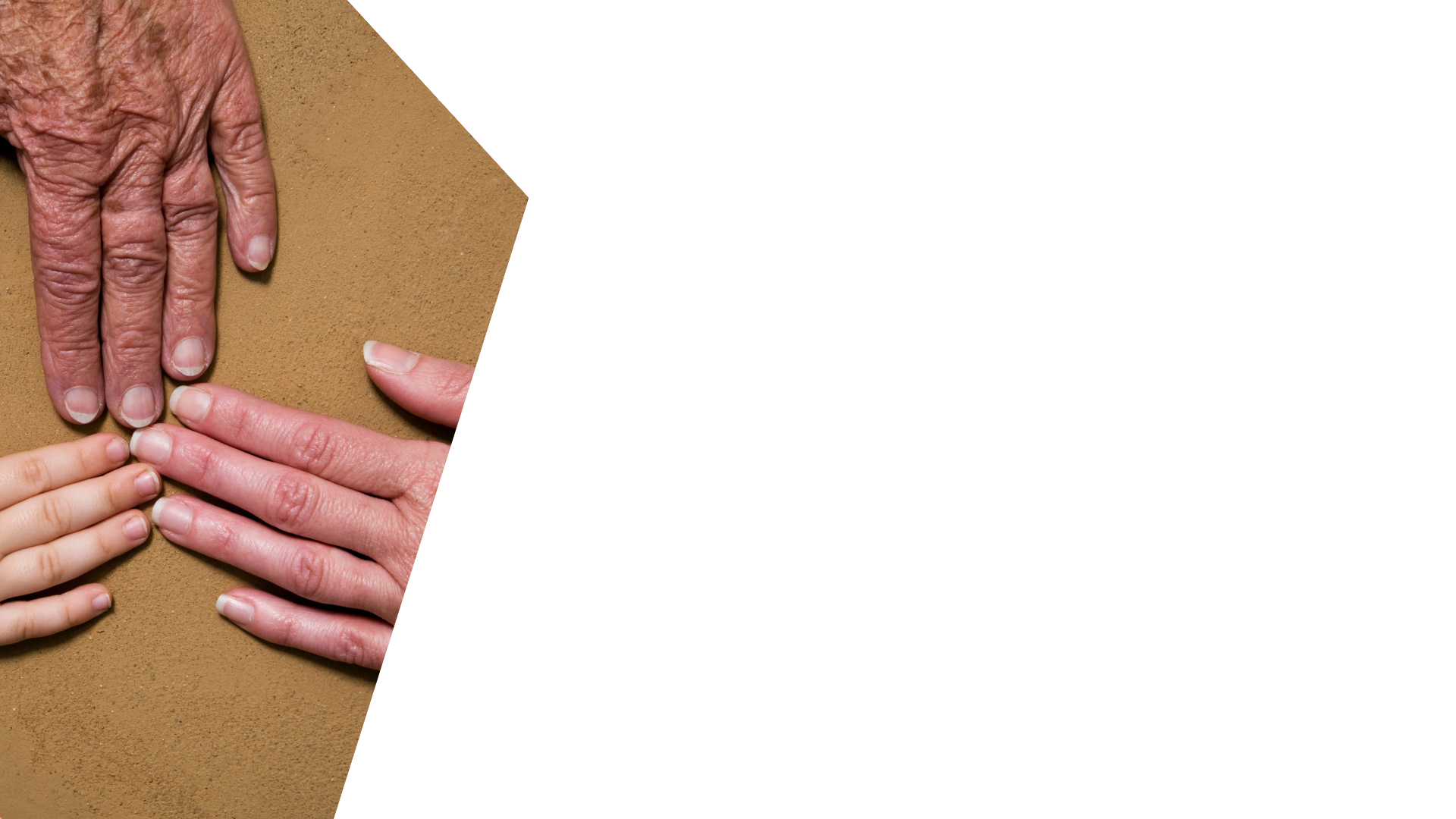 MENTORING OUR GENERATIONS
Dedique tiempo de calidad con tus hijos 
Busque ayuda profesional y utilice diversos recursos
Spend quality time with your children.
Seek professional help and use various resources.
Pase bon kalite tan ak pitit ou yo
Chèche èd pwofesyonèl epi sèvi ak divès resous
2qa
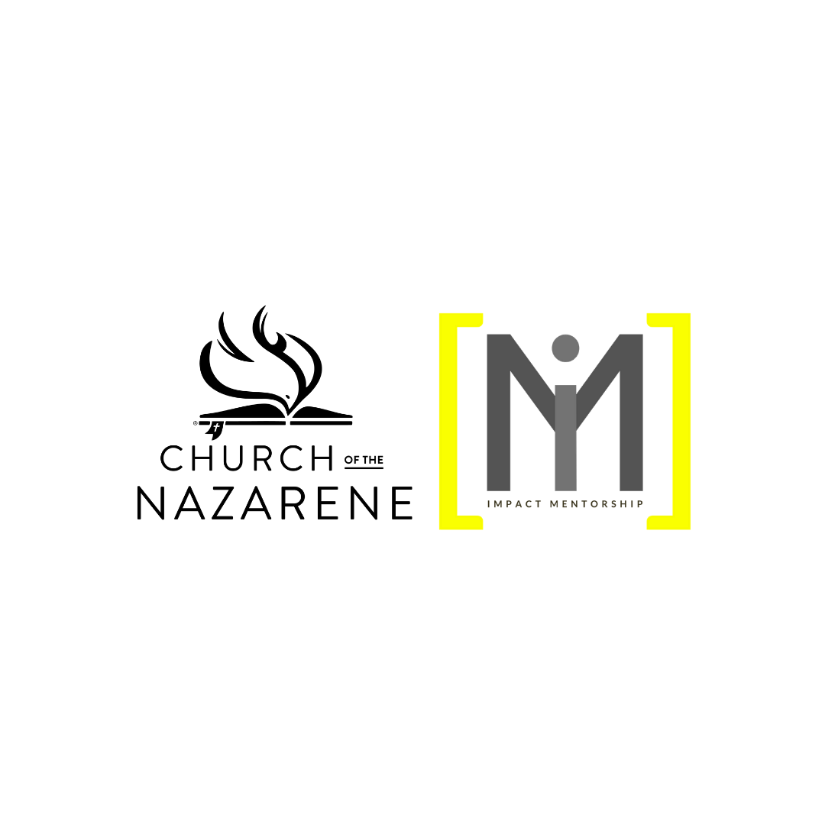 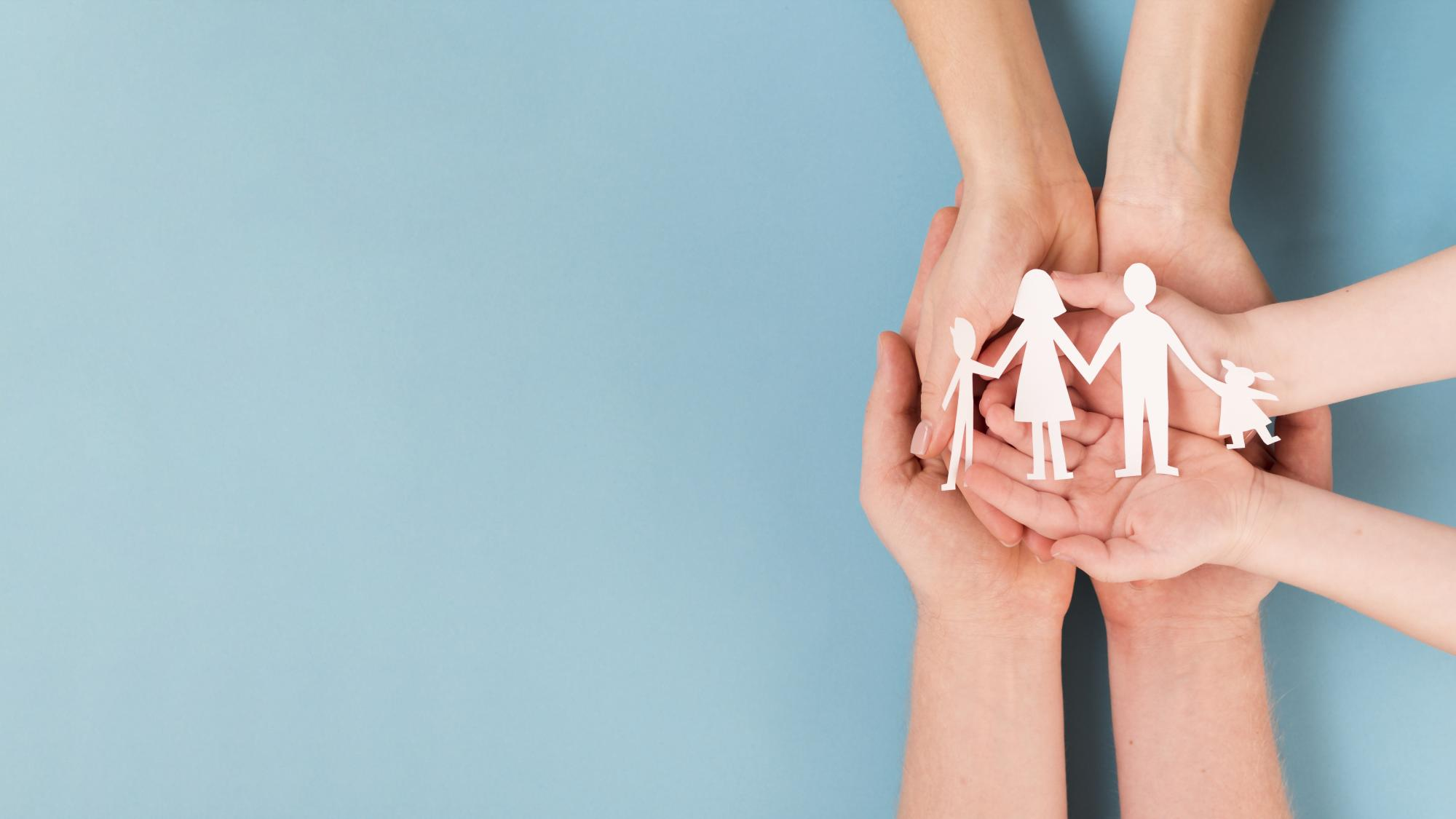 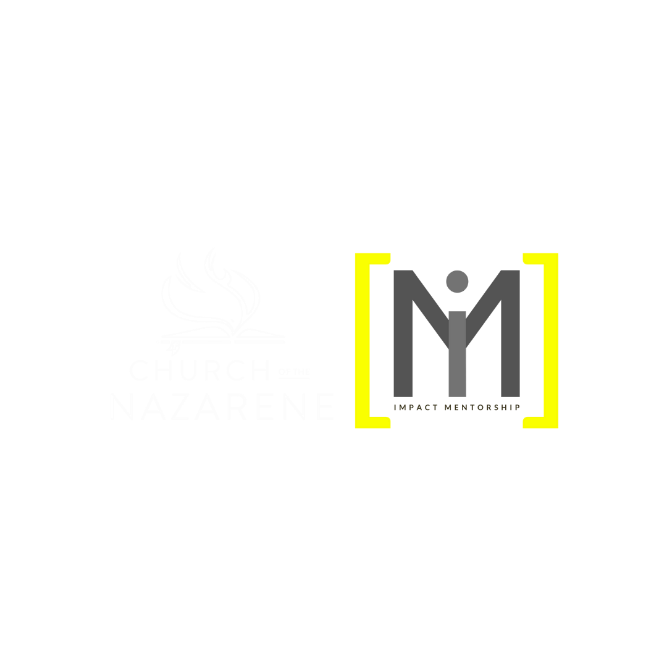 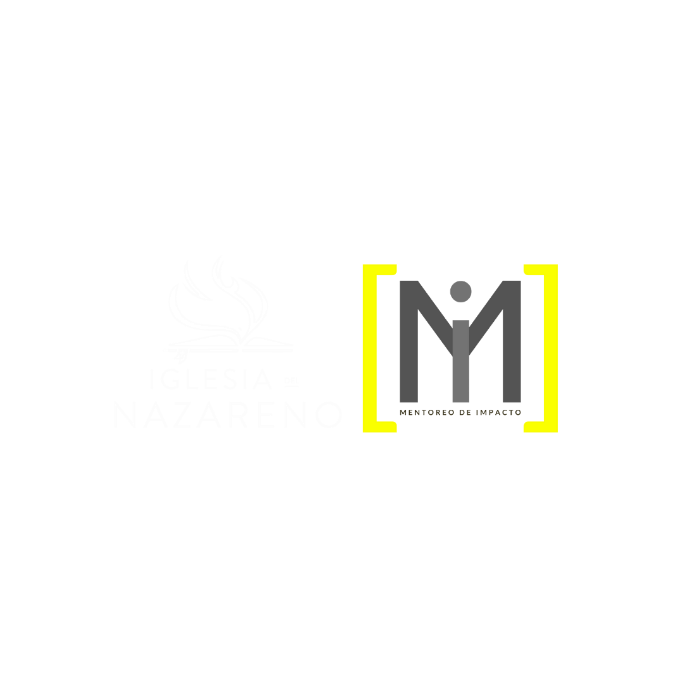 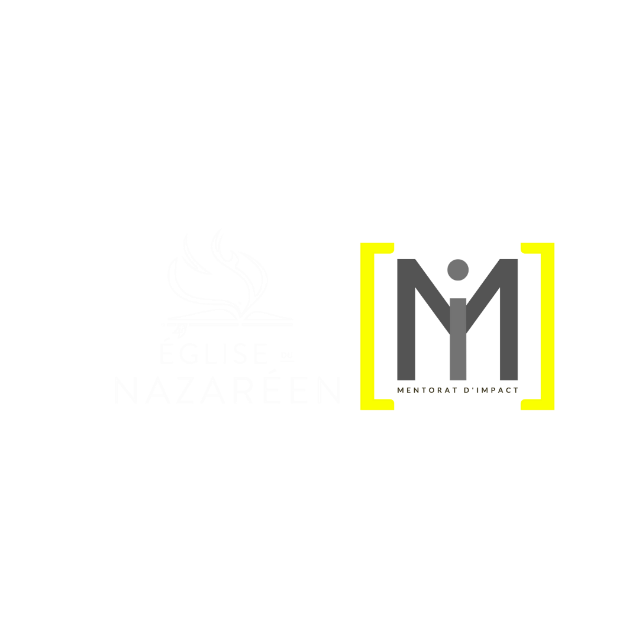 ¡Que el arte de Mentorear nuestras generaciones sea una luz que ilumine el camino hacia un futuro de esperanza, aprendizaje y transformación continua!
May the art of mentoring our generations be a light that illuminates the path to a future of hope, learning, and continuous transformation!
Se pou atizay la nan Mentoring jenerasyon nou yo dwe yon limyè ki eklere chemen an nan yon avni nan espwa, aprantisaj ak transfòmasyon kontinyèl!
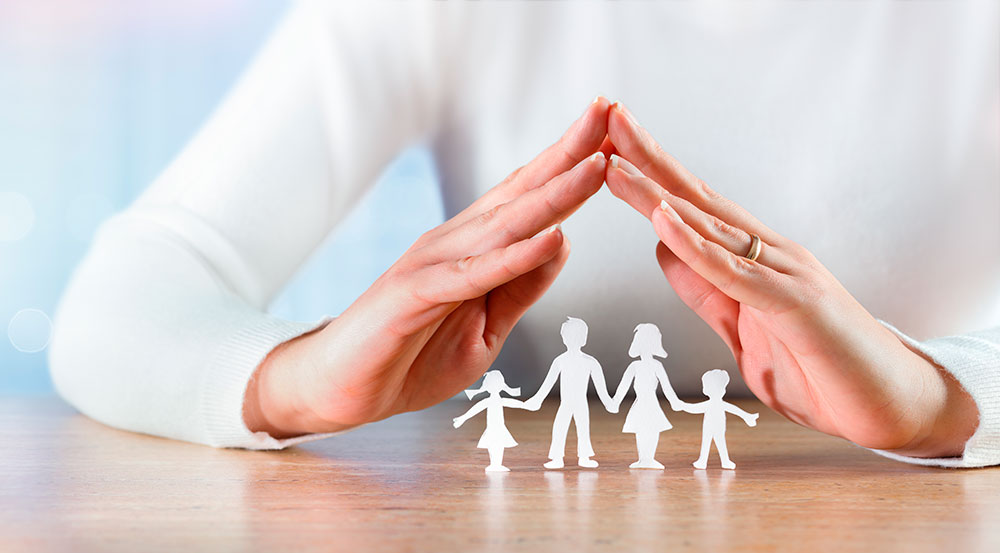 Thank you!
Mèsi!
¡Gracias!